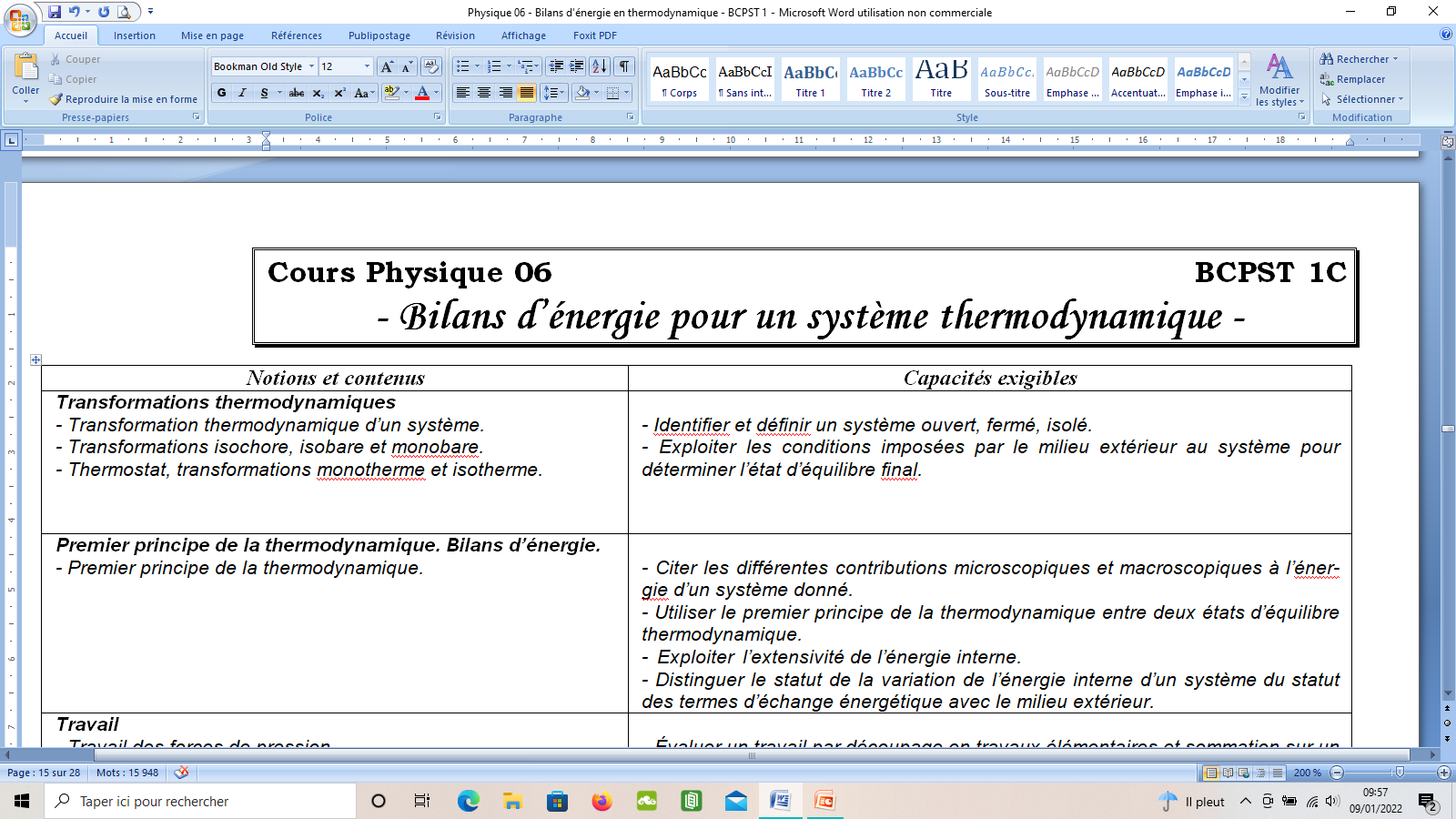 I- Les transformations thermodynamiques
 Définition :
Une transformation thermodynamique est un processus au cours duquel un système thermodynamique, sous l’action d’une perturbation extérieure, passe d’un état d’équilibre initial à un état d’équilibre final.
Congélateur
– 18 °C
 Exemple :
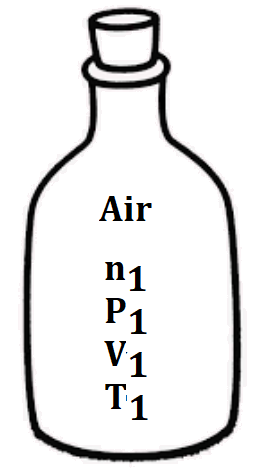 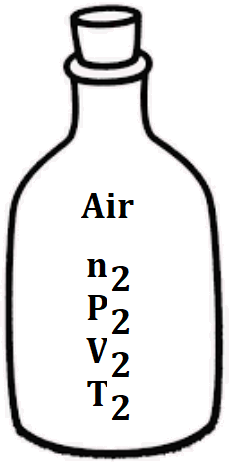 Air ambiant
25 °C
Transformation
thermodynamique
Etat d’équilibre INITIAL
Etat d’équilibre FINAL
1) Les transformations thermodynamiques usuelles
Il peut arriver qu’une grandeur d’état DU SYSTÈME reste constante :
 Transformation ISOCHORE :
Transformation au cours de laquelle le VO-LUME du système reste constant.
1) Les transformations thermodynamiques usuelles
Il peut arriver qu’une grandeur d’état DU SYSTÈME reste constante :
 Transformation ISOCHORE :
Transformation au cours de laquelle le VO-LUME du système reste constant.
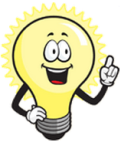 Un système enfermé dans un récipient rigide et indéformable subit néces-sairement des transformations isochores.
 Transformation ISOBARE :
Transformation au cours de laquelle la PRES-SION du système reste constante.
 Transformation ISOTHERME :
Transformation au cours de laquelle la TEMPERATURE du système reste constante.
Il peut arriver qu’une grandeur d’état EXTERIEURE reste constante :
 Transformation MONOBARE :
Transformation ayant lieu à PRESSION ex-térieure constante.
 Transformation MONOTHERME :
Transformation ayant lieu à TEMPERA-TURE extérieure constante.
* Une paroi diathermane est une paroi qui permet des échanges thermiques avec l’extérieur. Les parois qui ne les permettent pas sont dites athermanes.
 Transformation ISOBARE :
Transformation au cours de laquelle la PRES-SION du système reste constante.
 Transformation ISOTHERME :
Transformation au cours de laquelle la TEMPERATURE du système reste constante.
Il peut arriver qu’une grandeur d’état EXTERIEURE reste constante :
 Transformation MONOBARE :
Transformation ayant lieu à PRESSION ex-térieure constante.
 Transformation MONOTHERME :  


Vocabulaire :  - Une paroi qui permet des échanges thermiques avec l’extérieur  
                              est dite _______________ ; 
		  - Une paroi qui ne permet pas d’échanges thermiques avec l’ex- 
                              térieur  est dite _____________ ;
Transformation ayant lieu à TEMPERA-TURE extérieure constante.
DIATHERMANE
ATHERMANE
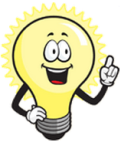 Pour qu’une transformation soit MONOTHERME, il faut que le système thermodynamique étudié soit au contact d’un THERMOSTAT, c'est-à-dire d’un système dont la température est constante quels que soient les échanges énergétiques qu’il effectue.
 Transformation MONOTHERME :  


Vocabulaire :  - Une paroi qui permet des échanges thermiques avec l’extérieur  
                              est dite _______________ ; 
		  - Une paroi qui ne permet pas d’échanges thermiques avec l’ex- 
                              térieur  est dite _____________ ;
Transformation ayant lieu à TEMPERA-TURE extérieure constante.
DIATHERMANE
ATHERMANE
2) Cas idéal : les transformations REVERSIBLES
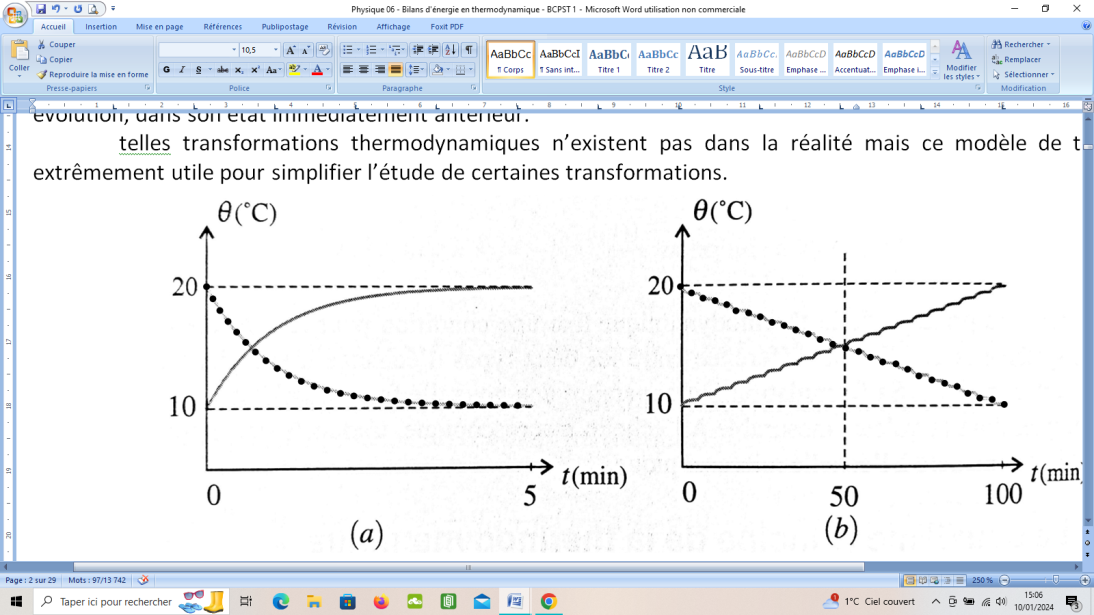 Métal initialement à T = 10 °C mis en contact avec un thermostat à T’ = 20 °C
Métal initialement à T’ = 20 °C mis en contact avec un thermostat à à T = 10 °C
Transformations NON INVERSES l’une de l’autre
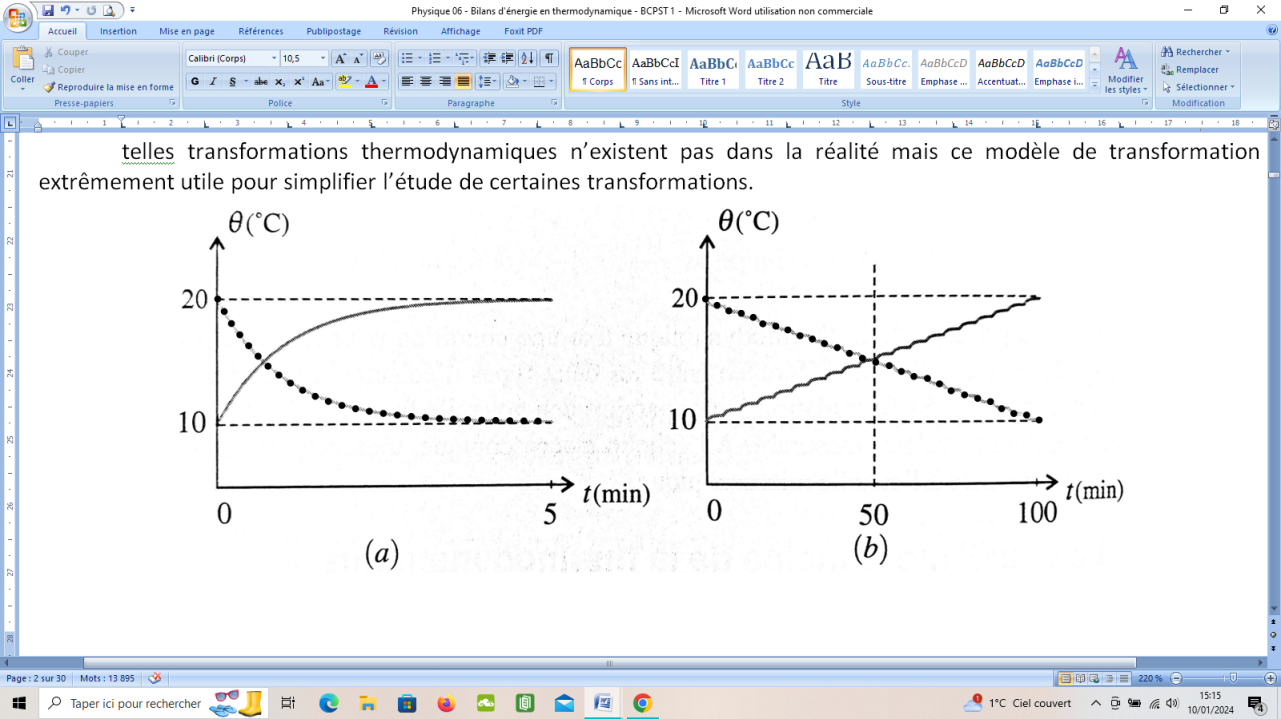 Métal initialement à T = 10 °C mis en contact avec une succession de thermostats à 10,5 °C – 11 °C – 11,5 °C … jusqu’à T’ = 20 °C
Métal initialement à T’ = 20 °C mis en contact avec une succession de thermostats à 19,5 °C – 19 °C – 18,5 °C … jusqu’à T = 10 °C
Transformations INVERSES l’une de l’autre
Métal initialement à T = 10 °C mis en contact avec un thermostat à T’ = 20 °C
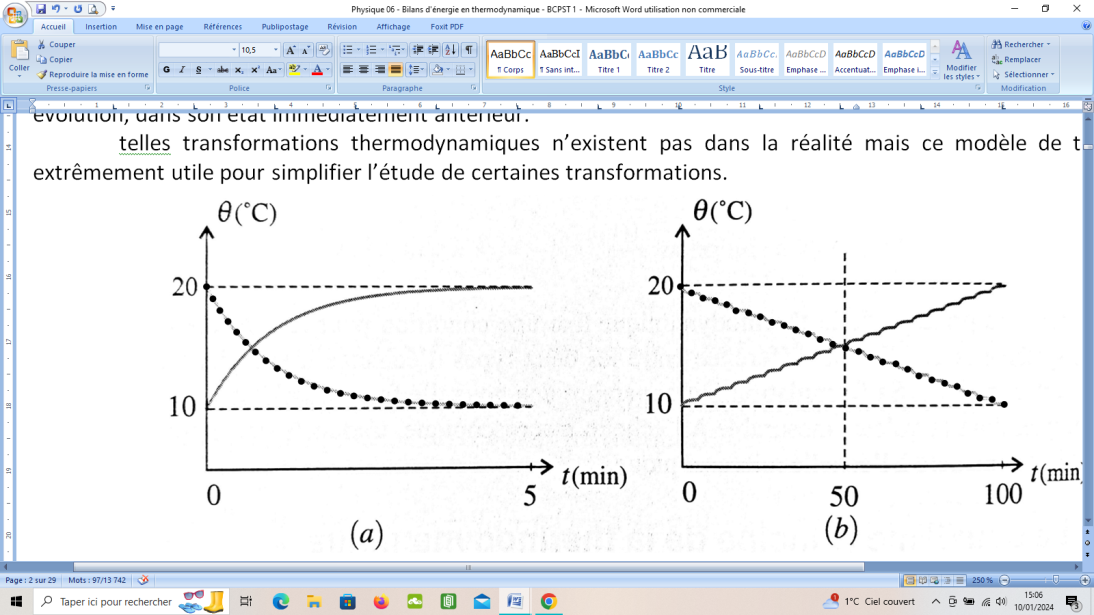 Métal initialement à T’ = 20 °C mis en contact avec un thermostat à à T = 10 °C
Transformations NON INVERSES l’une de l’autre
Métal initialement à T = 10 °C mis en contact avec une succession de thermostats à 10,5 °C – 11 °C – 11,5 °C … jusqu’à T’ = 20 °C
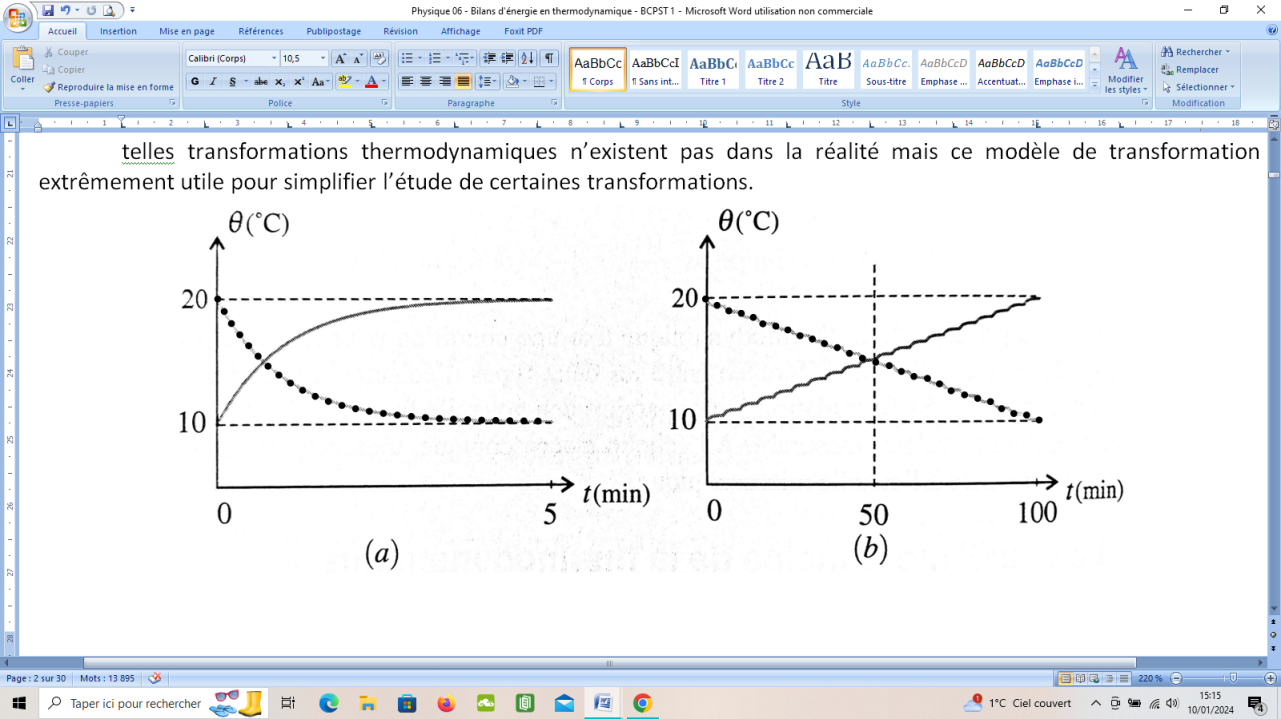 Métal initialement à T’ = 20 °C mis en contact avec une succession de thermostats à 19,5 °C – 19 °C – 18,5 °C … jusqu’à T = 10 °C
Transformations INVERSES l’une de l’autre
Une transformation thermodynamique est REVERSIBLE si elle est :
 INFINIMENT LENTE :

 et RENVERSABLE :
Elle amène le système de l’état d’équilibre initial à l’état d’équilibre final en passant par une succession d’états d’équilibres infini-ment proches les uns des autres.
Elle peut se réaliser en sens inverse en repassant par exacte-ment la même succession d’états d’équilibres lorsqu’on modifie de manière infinitésimale les contraintes extérieures.
Une transformation thermodynamique est REVERSIBLE si elle est :
 INFINIMENT LENTE :

 et RENVERSABLE :
Elle amène le système de l’état d’équilibre initial à l’état d’équilibre final en passant par une succession d’états d’équilibres infini-ment proches les uns des autres.
Elle peut se réaliser en sens inverse en repassant par exacte-ment la même succession d’états d’équilibres lorsqu’on modifie de manière infinitésimale les contraintes extérieures.
Les transformations thermodynamiques réelles ne sont jamais réversibles car il y a toujours des sources d’irréversibilité (frottements, inhomogénéité de température, de pression, de concentration …).  Mais ce cas idéal permettra de simplifier l’étude car ces transformations ont des propriétés particulières …
 Propriétés des transformations REVERSIBLES :
A chaque instant, il y a équilibre mécanique et équilibre thermique avec l’extérieur : ainsi Psystème(t) = Pextérieure (t) et Tsystème(t) = Textérieure(t)
II- Echanges énergétiques au cours d’une transformation
2 manières d’échanger de l’énergie avec l’extérieur
TRAVAIL
TRANSFERT THERMIQUE
 Propriétés des transformations REVERSIBLES :
A chaque instant, il y a équilibre mécanique et équilibre thermique avec l’extérieur : ainsi Psystème(t) = Pextérieure (t) et Tsystème(t) = Textérieure(t)
II- Echanges energétiques au cours d’une transformation
2 manières d’échanger de l’énergie avec l’extérieur
TRAVAIL
TRANSFERT THERMIQUE
1) Echange d’énergie par TRAVAIL
TRAVAIL = énergie échangée par un système avec l'extérieur sous forme macroscopique et ordonnée
 Exemples : Travail ELECTRIQUE, Travail des FORCES DE PRESSION …
Se note W ou dW
S’exprime en J
Grandeur algébrique
- W ou dW > 0 : le système RECOIT de l’énergie du milieu extérieur.
- W ou dW < 0 : le système CEDE de l’énergie au milieu extérieur.
Se note W ou dW
Grandeur algébrique
S’exprime en J
- W ou dW > 0 : le système RECOIT de l’énergie du milieu extérieur.
- W ou dW < 0 : le système CEDE de l’énergie au milieu extérieur.
Dans la suite, on s’intéressera uniquement au TRAVAIL DES FORCES DE PRESSION en appelant pression extérieure la somme algébrique de toutes les pressions ressenties par le système (pression exercée par l’at-mosphère, par l’expérimentateur, par une masse posée sur le piston   …).
a/ Travail ELEMENTAIRE dW d’une force de pression
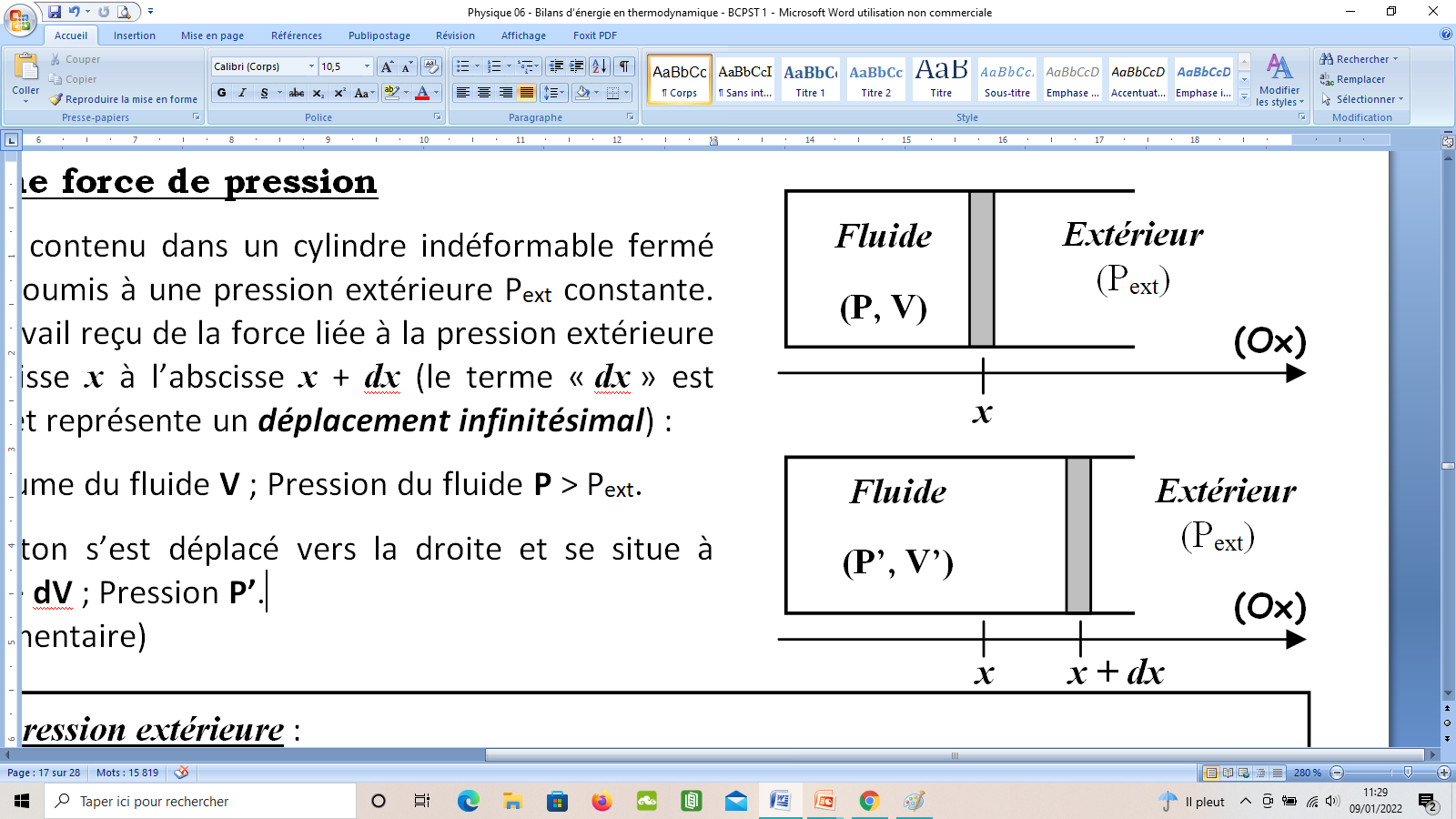 - Etat initial : Piston à l’abscisse x ; 
	           Volume du fluide V ; 
                         Pression du fluide P > Pext.
Déplacement élémentaire
- Etat final :   Piston à l’abscisse x + dx ; 
	           Volume du fluide V’ = V + dV ; 
                         Pression du fluide P’
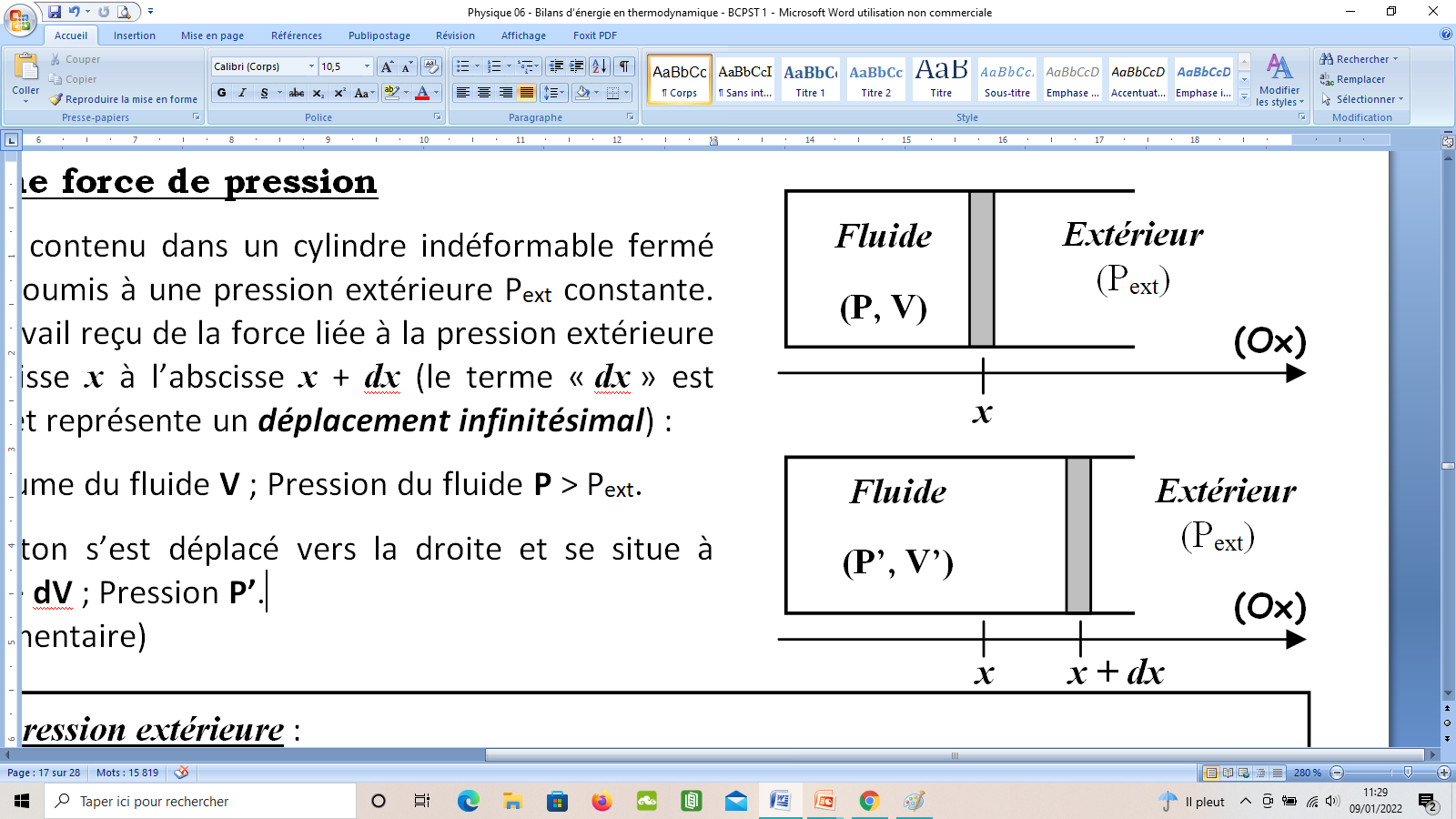 Volume élémentaire
a/ Travail ELEMENTAIRE dW d’une force de pression
Piston mobile de surface S
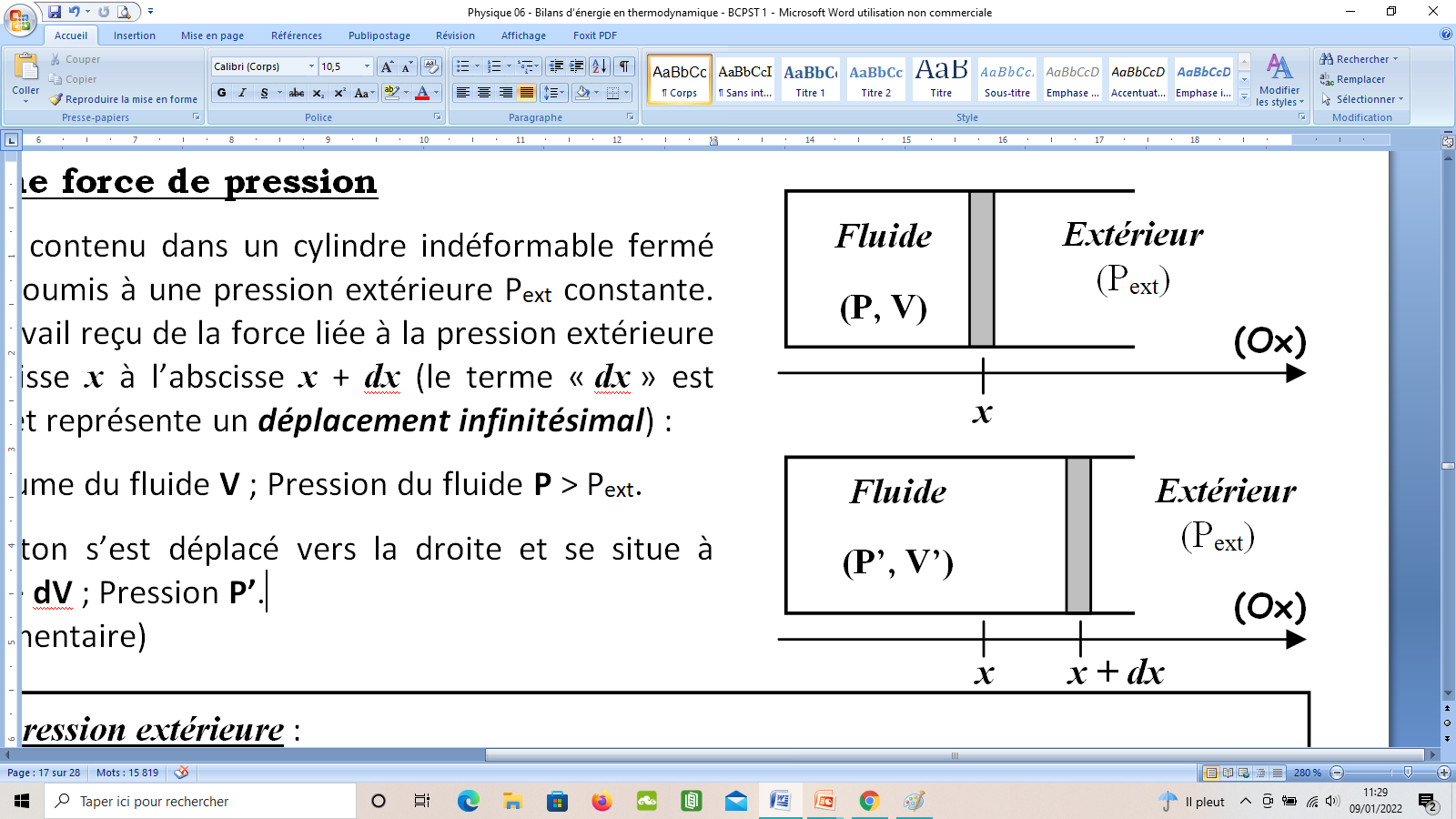 F
- Etat initial : Piston à l’abscisse x ; 
	           Volume du fluide V ; 
                         Pression du fluide P > Pext.
Déplacement élémentaire
- Etat final :   Piston à l’abscisse x + dx ; 
	           Volume du fluide V’ = V + dV ; 
                         Pression du fluide P’
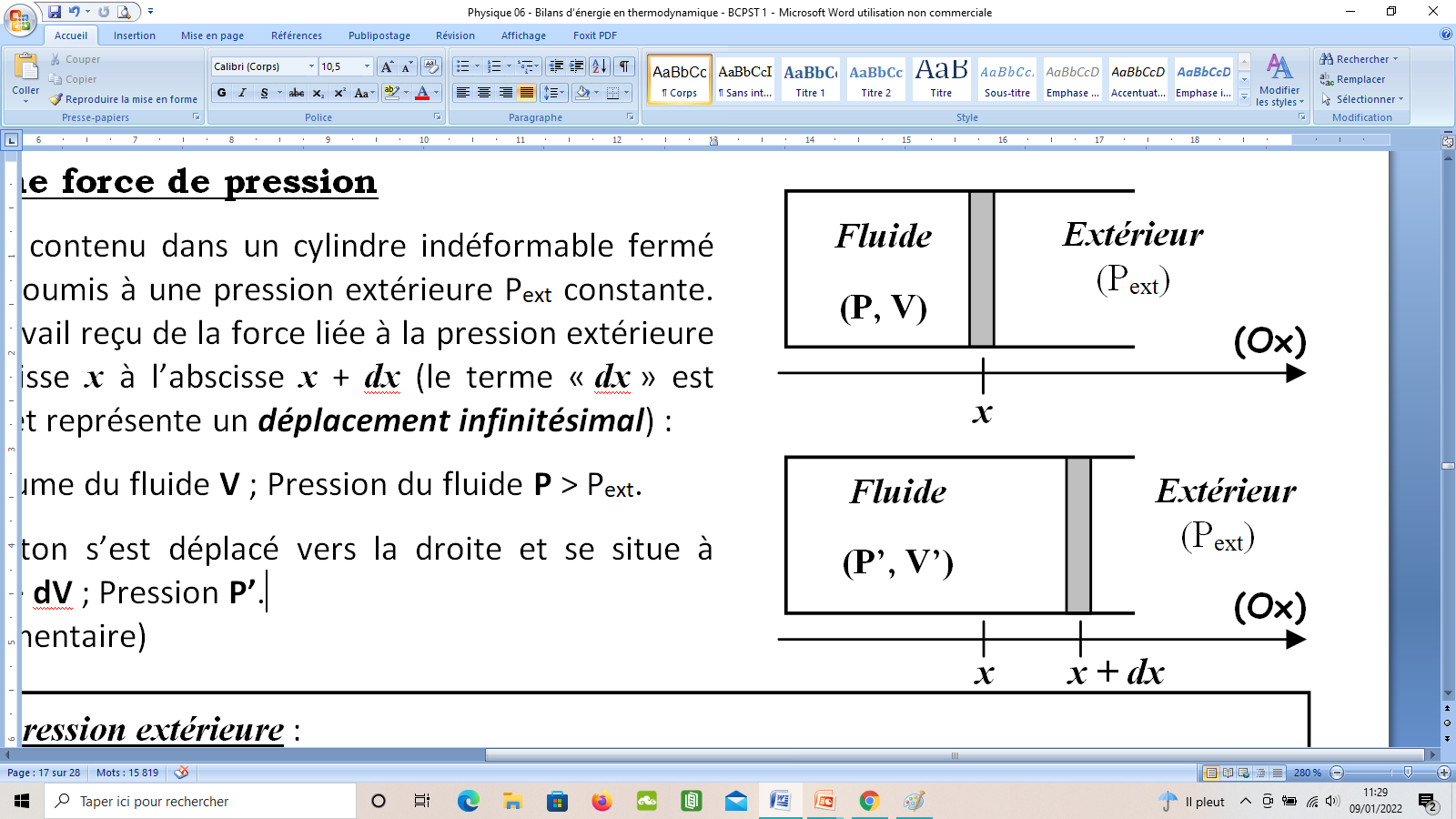 F
Volume élémentaire
i
dl
 Force exercée sur le fluide par la pression extérieure :

 Déplacement élémentaire de la paroi :
 Travail élémentaire de la force exercée par la pression extérieure :
( i = vecteur unitaire de l’axe (Ox))
F = Pext × S
, soit vectoriellement :  F = – Pext × S × i
Vecteur  dl = dx × i
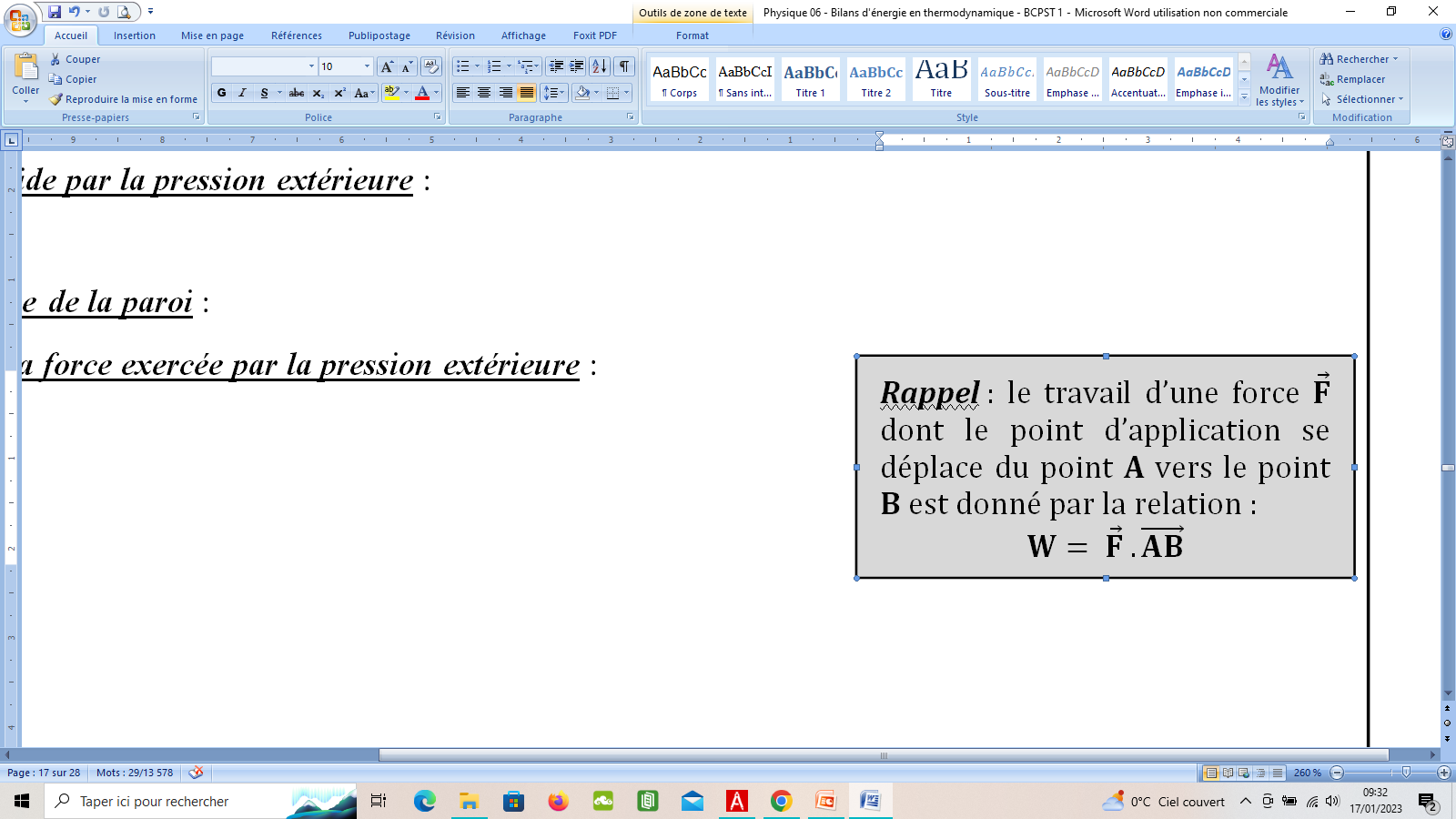  dW = ( – Pext × S × i ).( dx × i )
dW = F . dl
 dW = – Pext × S × dx
soit dW = – Pext dV
Travail élémentaire de la force exercée par la pression extérieure :
 
 Généralisation :


 Commentaires :
     - Si dV > 0 : 

     - Si dV < 0 :
 dW = ( – Pext × S × i ).( dx × i )
 dW = – Pext × S × dx
dW = F . dl
soit dW = – Pext dV
Tout fluide subissant une variation élémentaire de volume dV sous une pression extérieure uniforme Pext reçoit un travail élémentaire dW = – Pext dV
le fluide subit une DETENTE et il cède de l’énergie au milieu extérieur car dW < 0 (exemple de la figure).
le fluide subit une COMPRESSION et il reçoit de l’énergie du milieu extérieur car dW > 0.
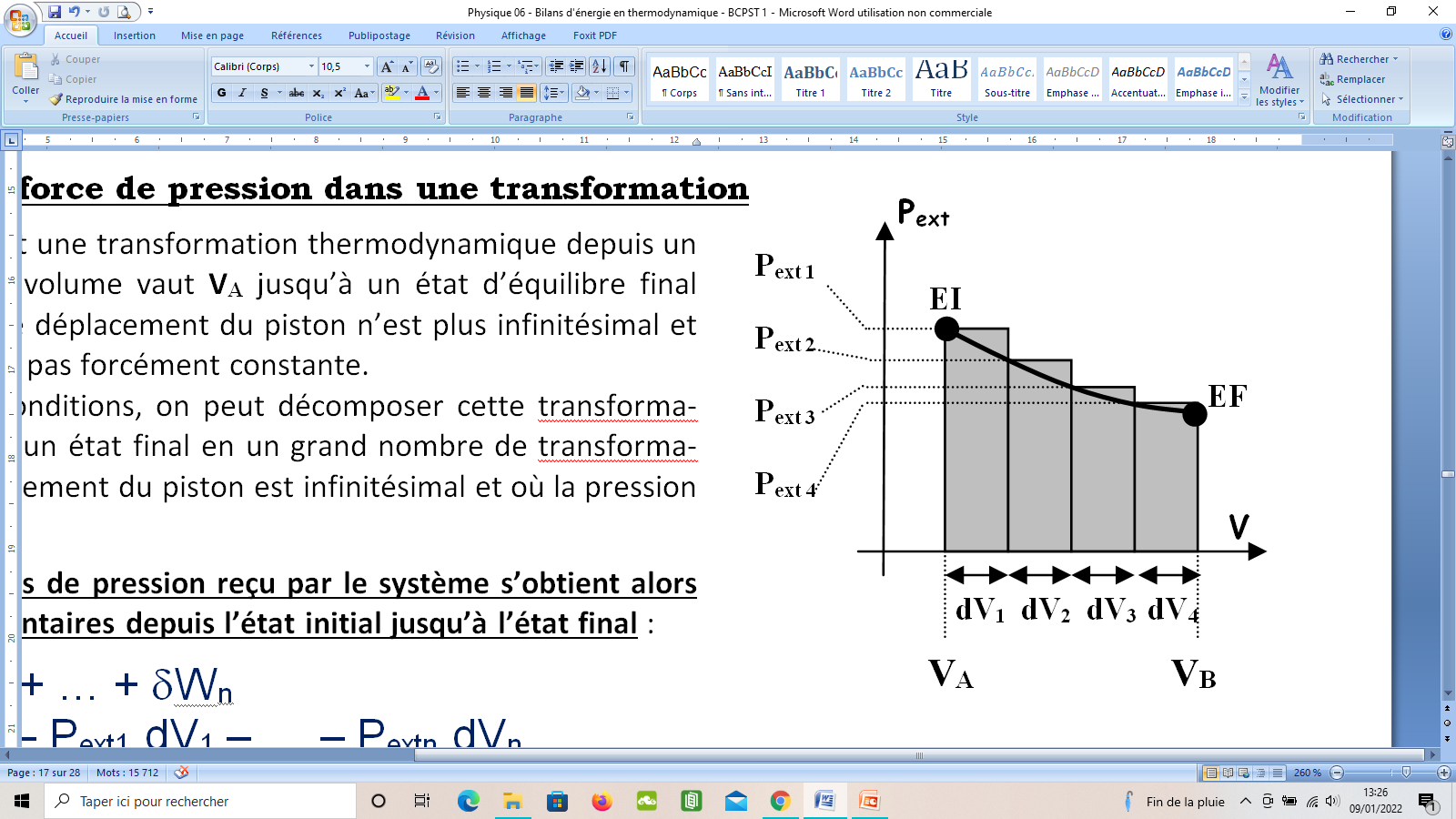 b/ Travail TOTAL W d’une force de pres-sion dans une transformation
ETAT INITIAL
Volume VA
ETAT FINAL
Volume VB
Décomposition en un grand nombre de transformations élémentaires où on considère Pext constante
b/ Travail TOTAL W d’une force de pres-sion dans une transformation
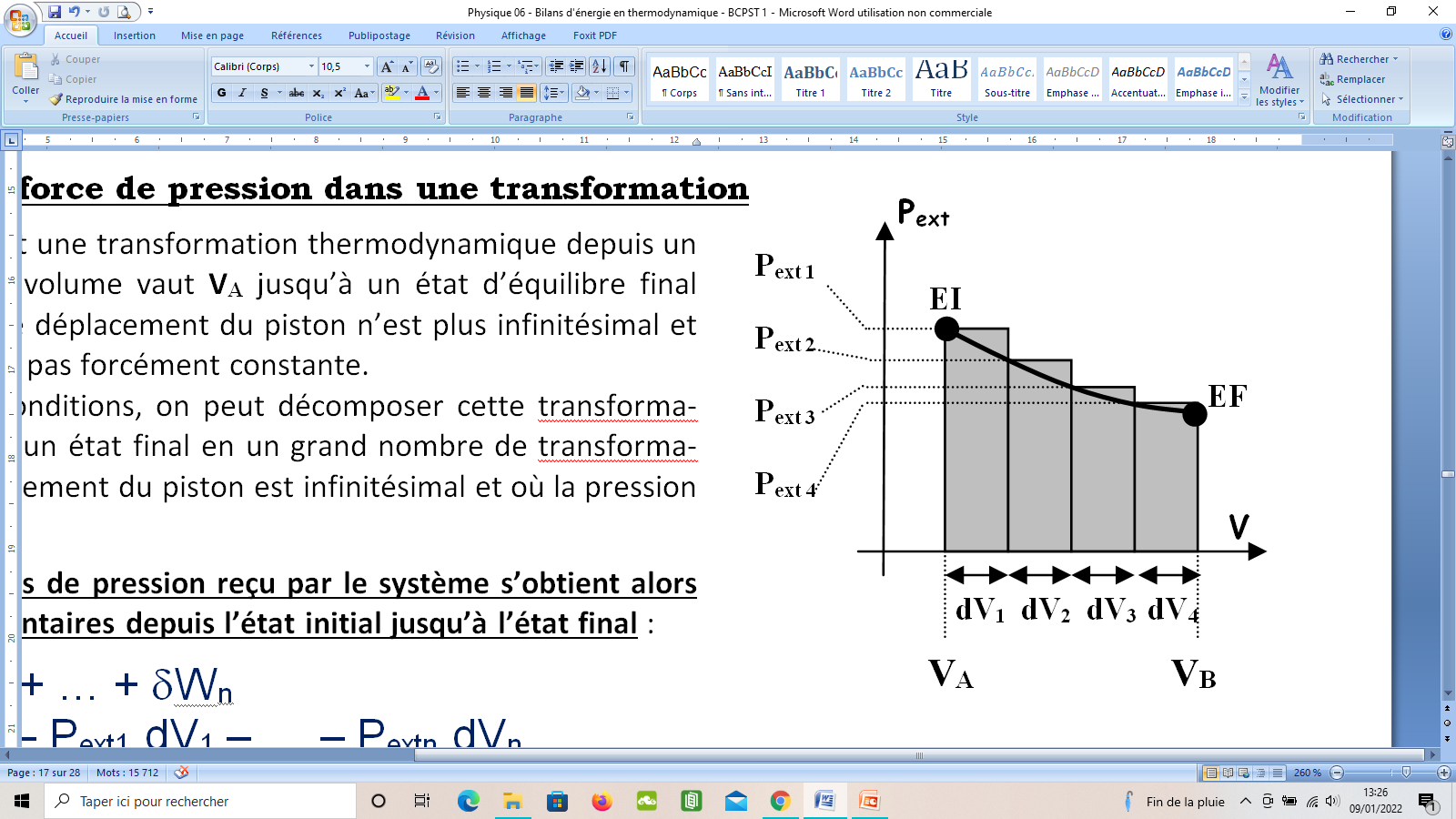 ETAT INITIAL
Volume VA
ETAT FINAL
Volume VB
A1
A2
A3
A4
Décomposition en un grand nombre de transformations élémentaires où on considère Pext constante
Le travail W des forces de pression reçu par le système s’obtient en sommant les travaux élémentaires dW entre EI et EF
W = dW1 + dW2 + … + dWn
 W = – Pext1 dV1 – Pext2 dV2 – … – Pextn dVn
= Aire sous la courbe P = f(V)  
   entre EI et EF
Aire A2
Aire An
Aire A1
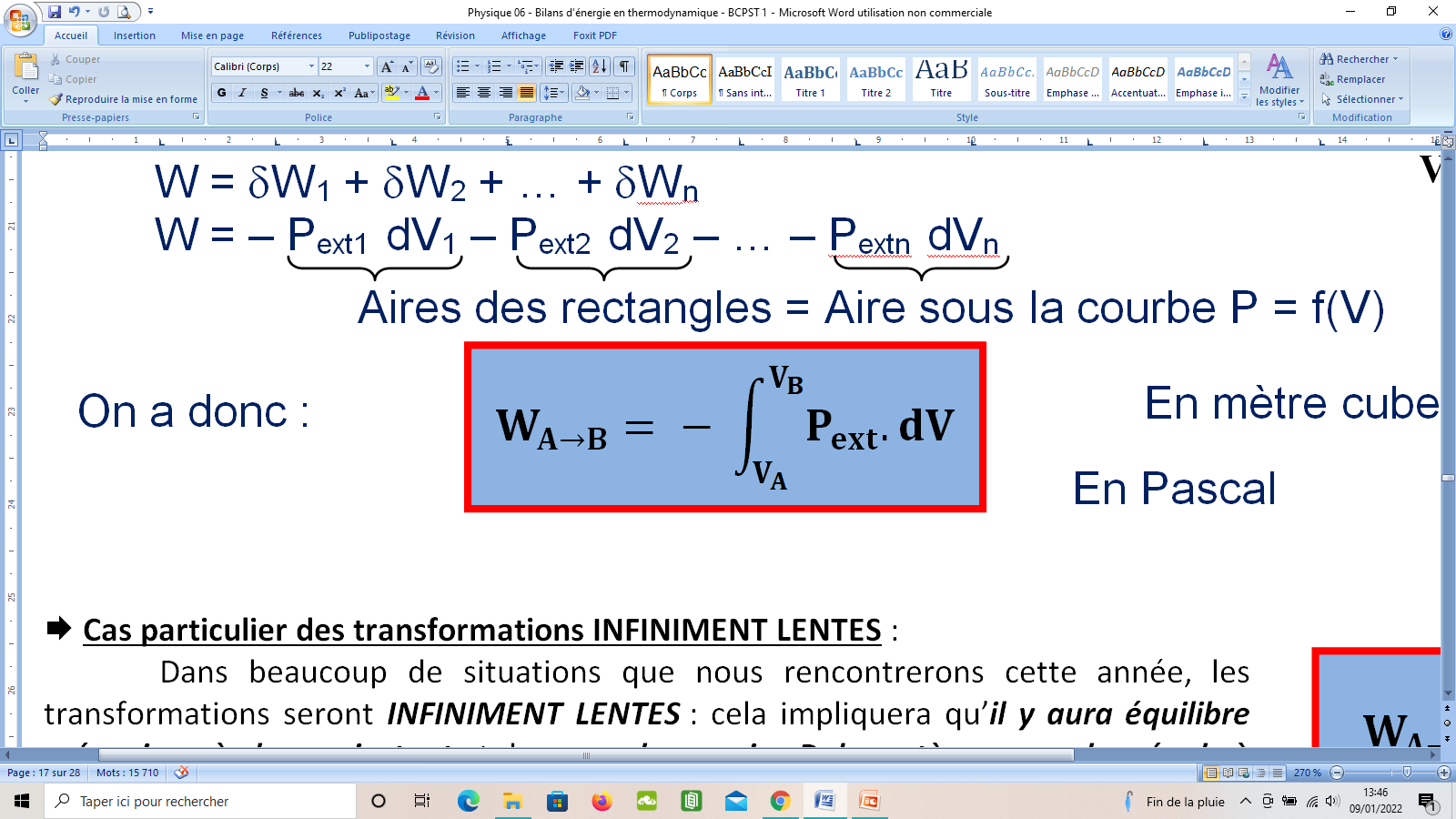 m3
On a donc :
J
Pa
W = dW1 + dW2 + … + dWn
 W = – Pext1 dV1 – Pext2 dV2 – … – Pextn dVn
= Aire sous la courbe P = f(V)  
   entre EI et EF
Aire A2
Aire An
Aire A1
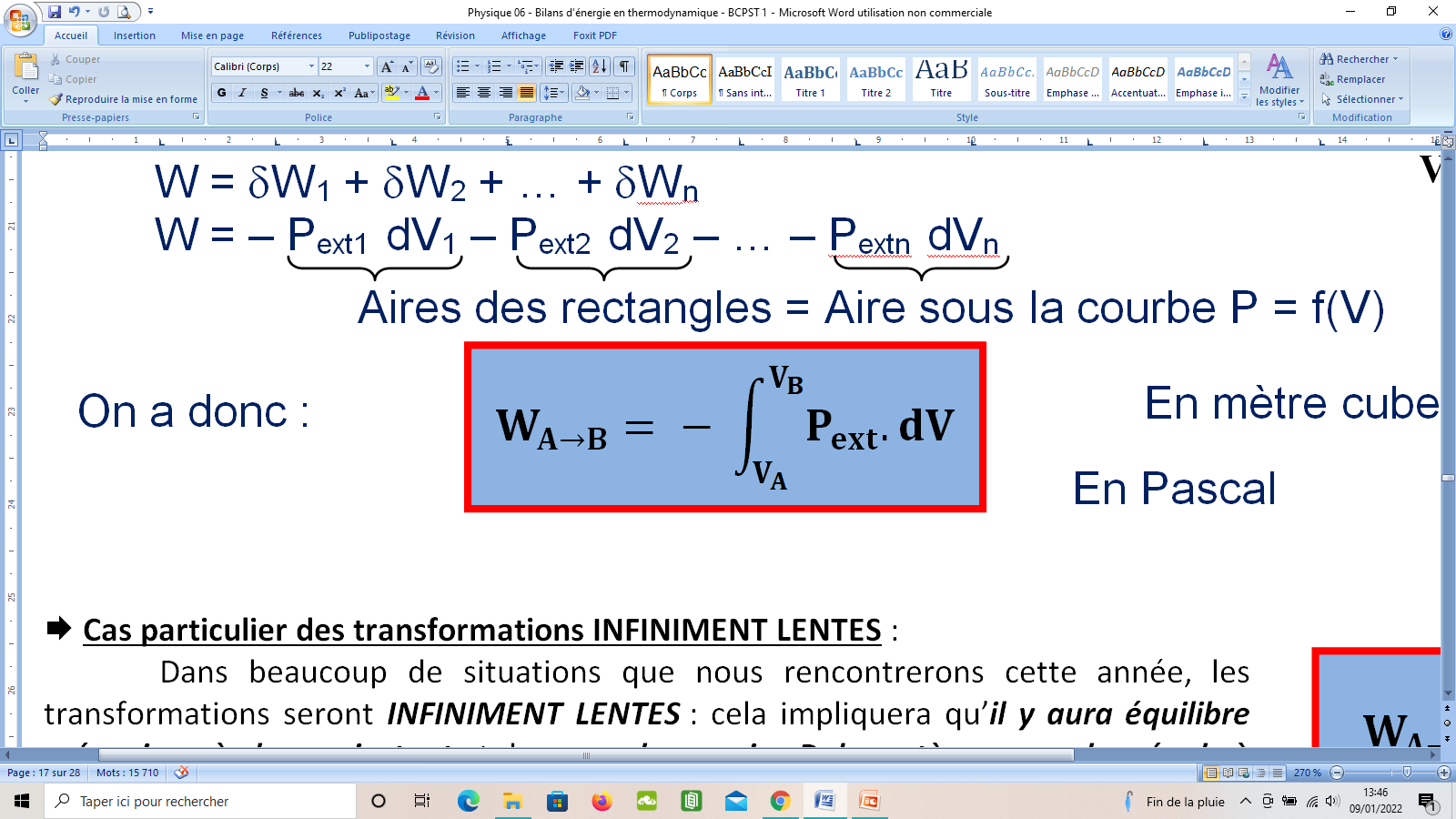 m3
On a donc :
J
Pa
 Cas particulier des transformations REVERSIBLES :
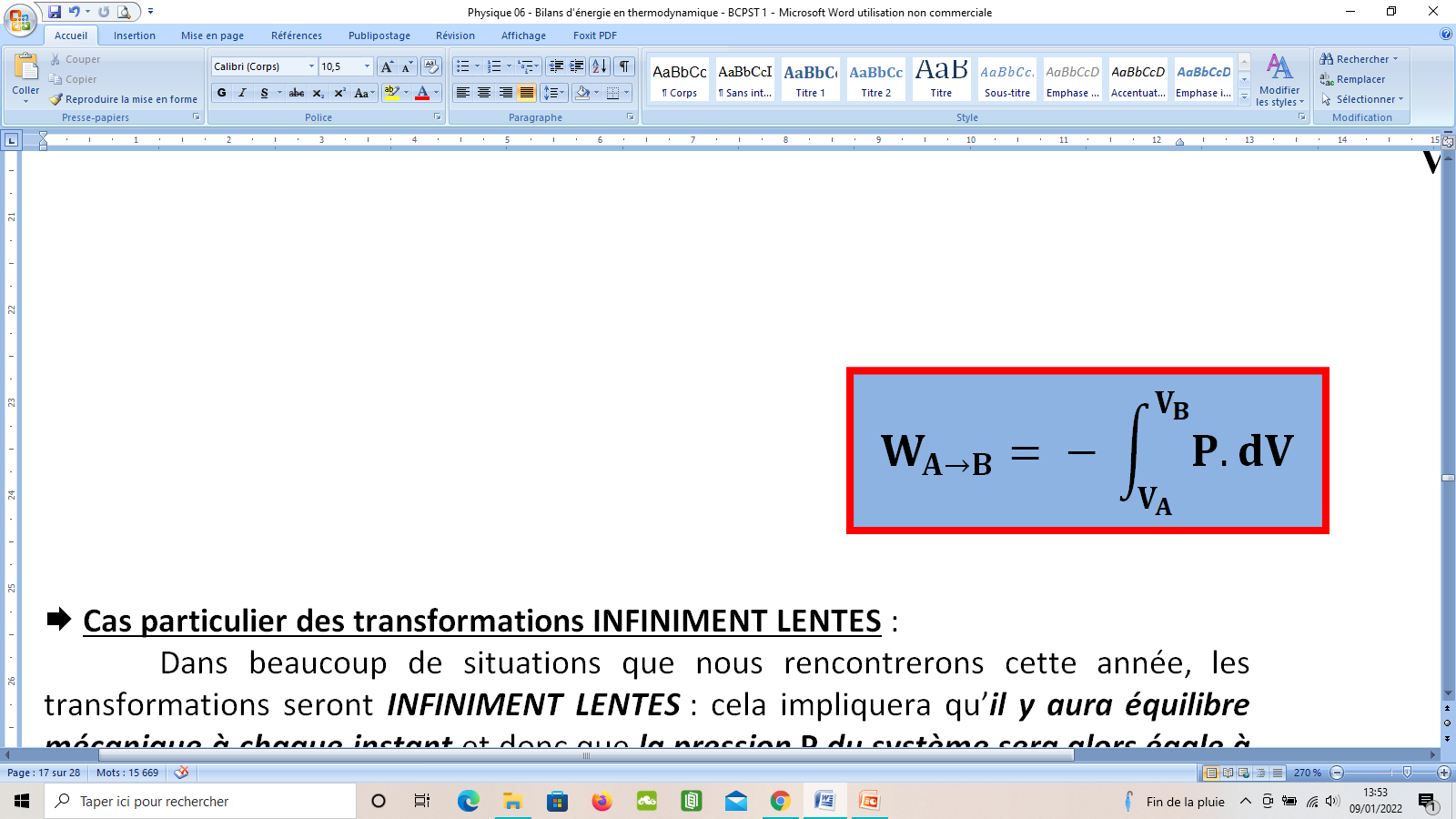 Equilibre mécanique avec l’extérieur à chaque instant
P(système)
=
Pext
graphique P = f(V)
c/ Interprétation dans un diagramme de WATT
 Application 2 : Représenter les différentes transformations ci-dessous dans un diagramme de Watt puis faire le lien entre l’aire sous la courbe et le travail des forces de pression.
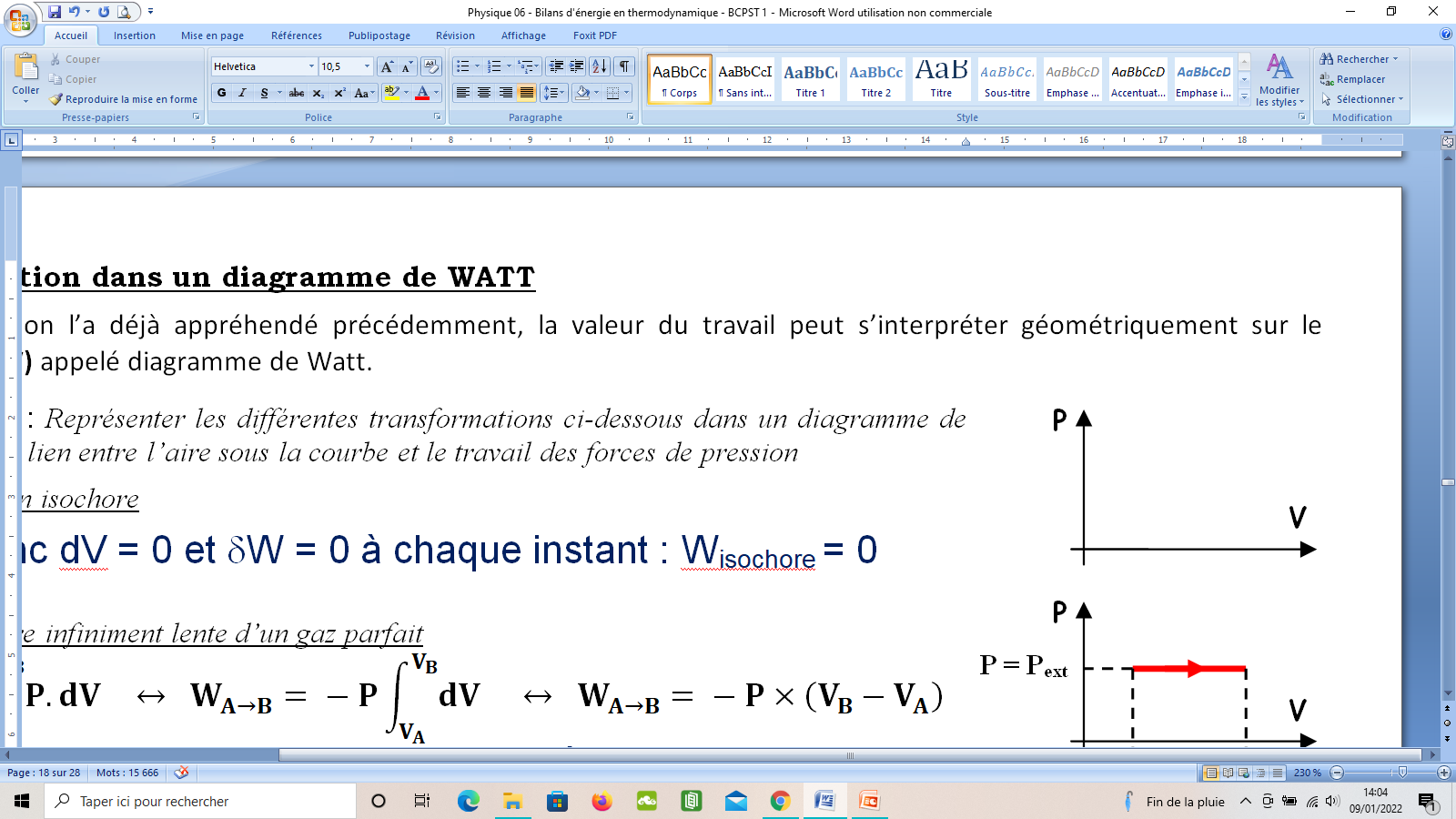 EF
EI
ou
a) Transformation ISOCHORE
V = Cte
donc dV = 0
EF
EI
Wisochore = 0
et dW = 0 à chaque instant :
 Application 1 : Représenter les différentes transformations ci-dessous dans un diagramme de Watt puis faire le lien entre l’aire sous la courbe et le travail des forces de pression.
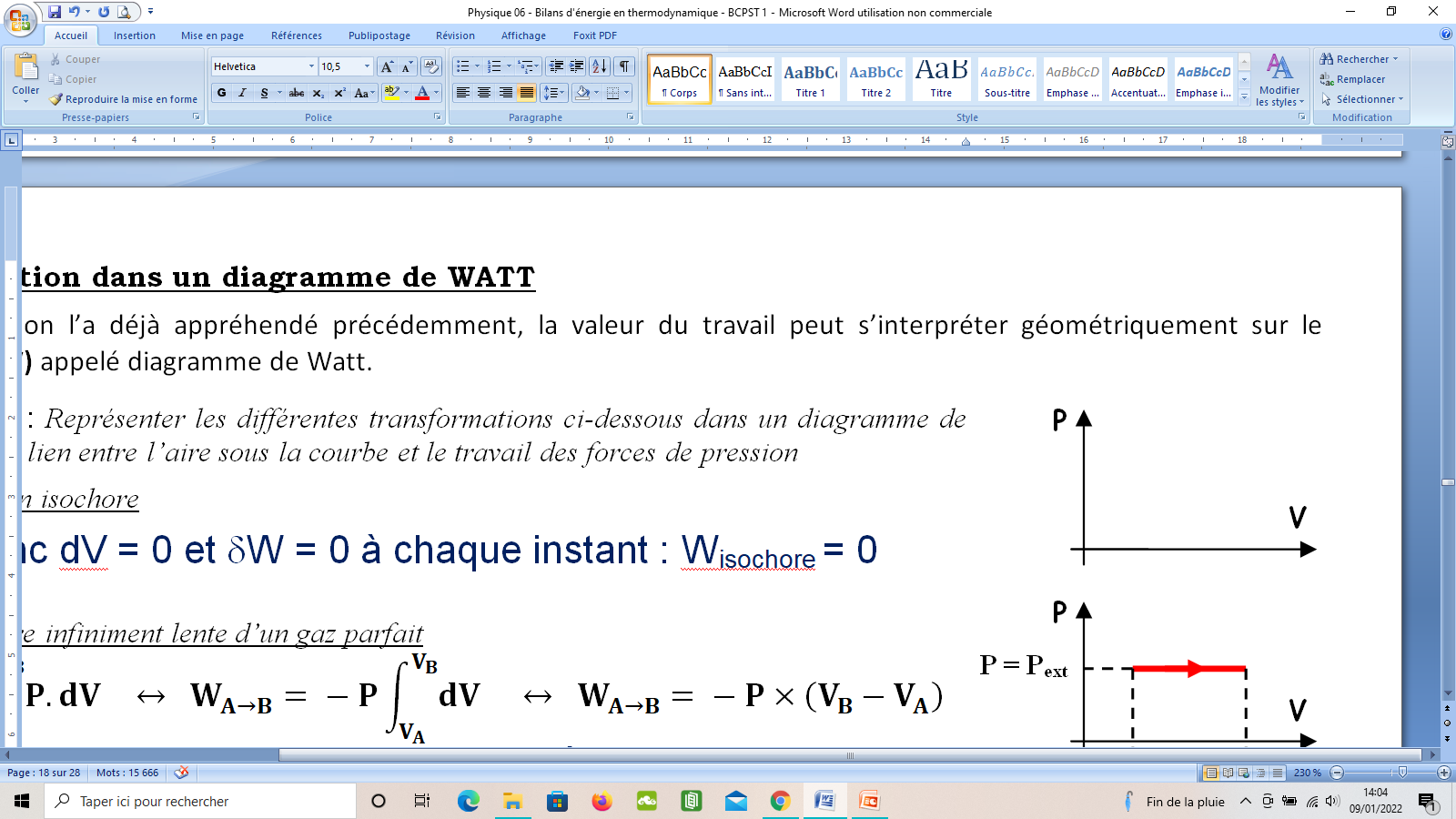 EF
EI
ou
a) Transformation ISOCHORE
V = Cte
donc dV = 0
EF
EI
Wisochore = 0
et dW = 0 à chaque instant :
b) Détente ISOBARE réversible d’un gaz parfait
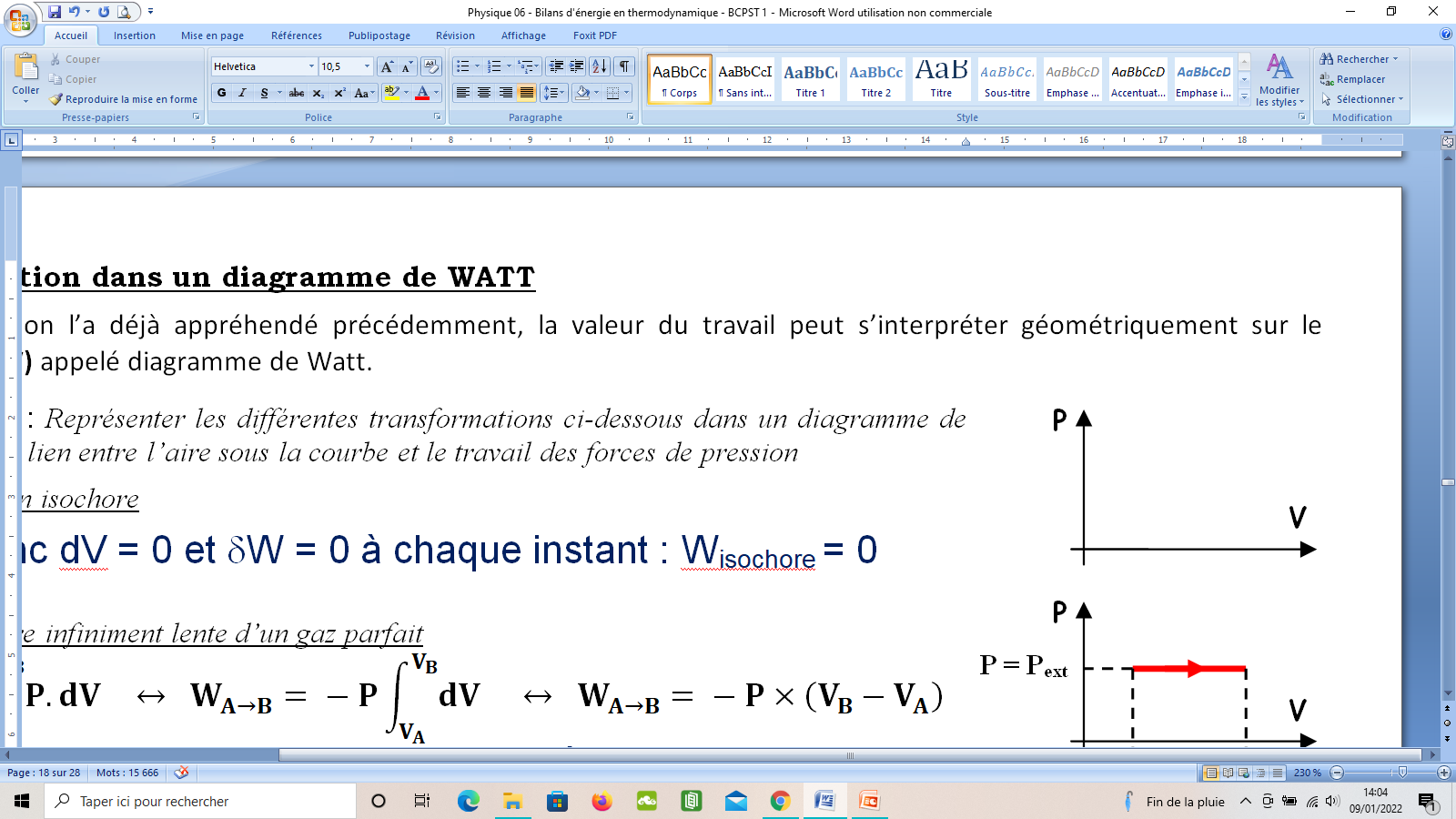 EI
EF
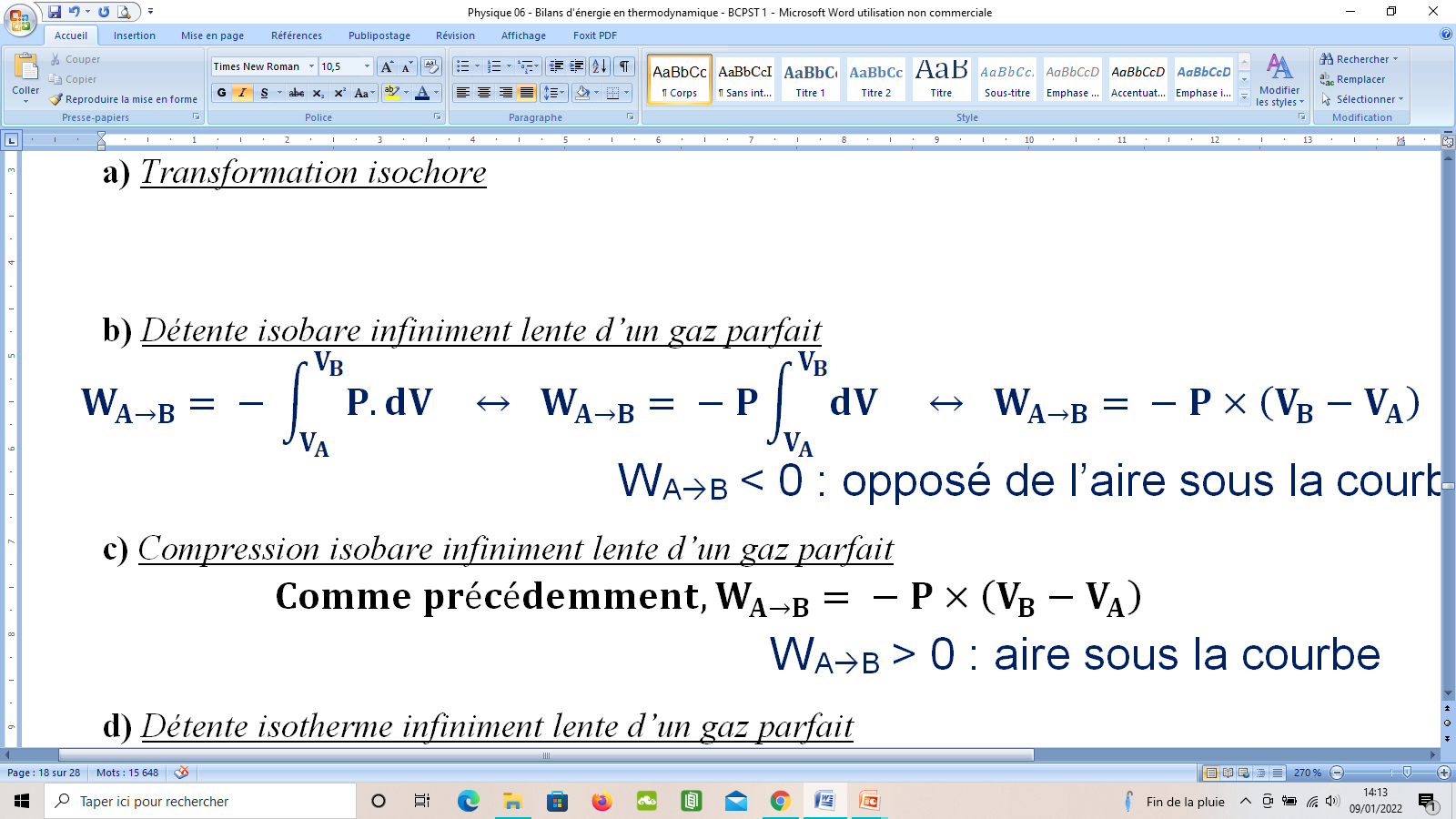 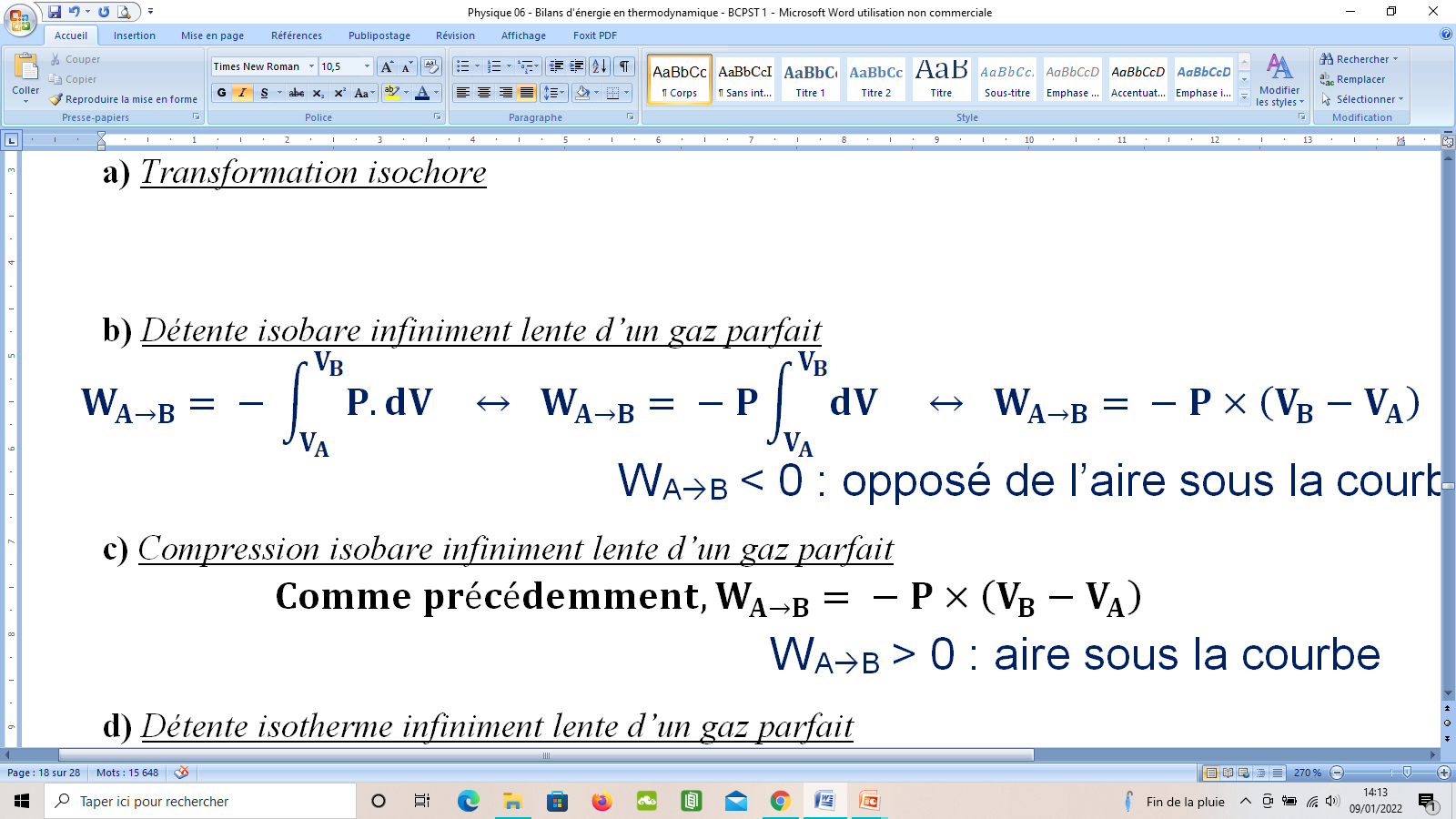 P = Pext
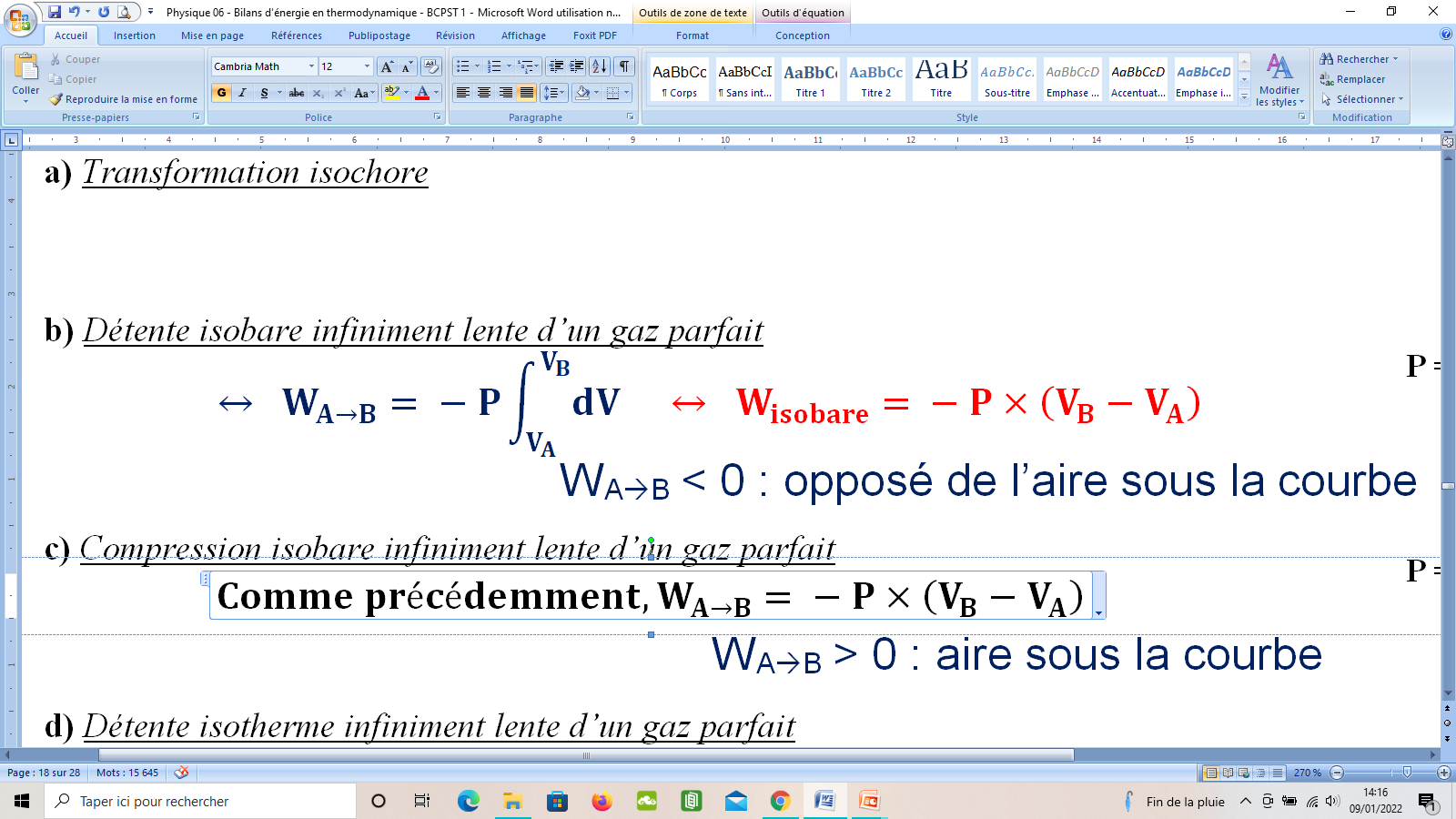 WAB < 0 : opposé de l’aire sous la courbe
VA
VB
EF
EI
c) Compression ISOBARE réversible d’un gaz parfait
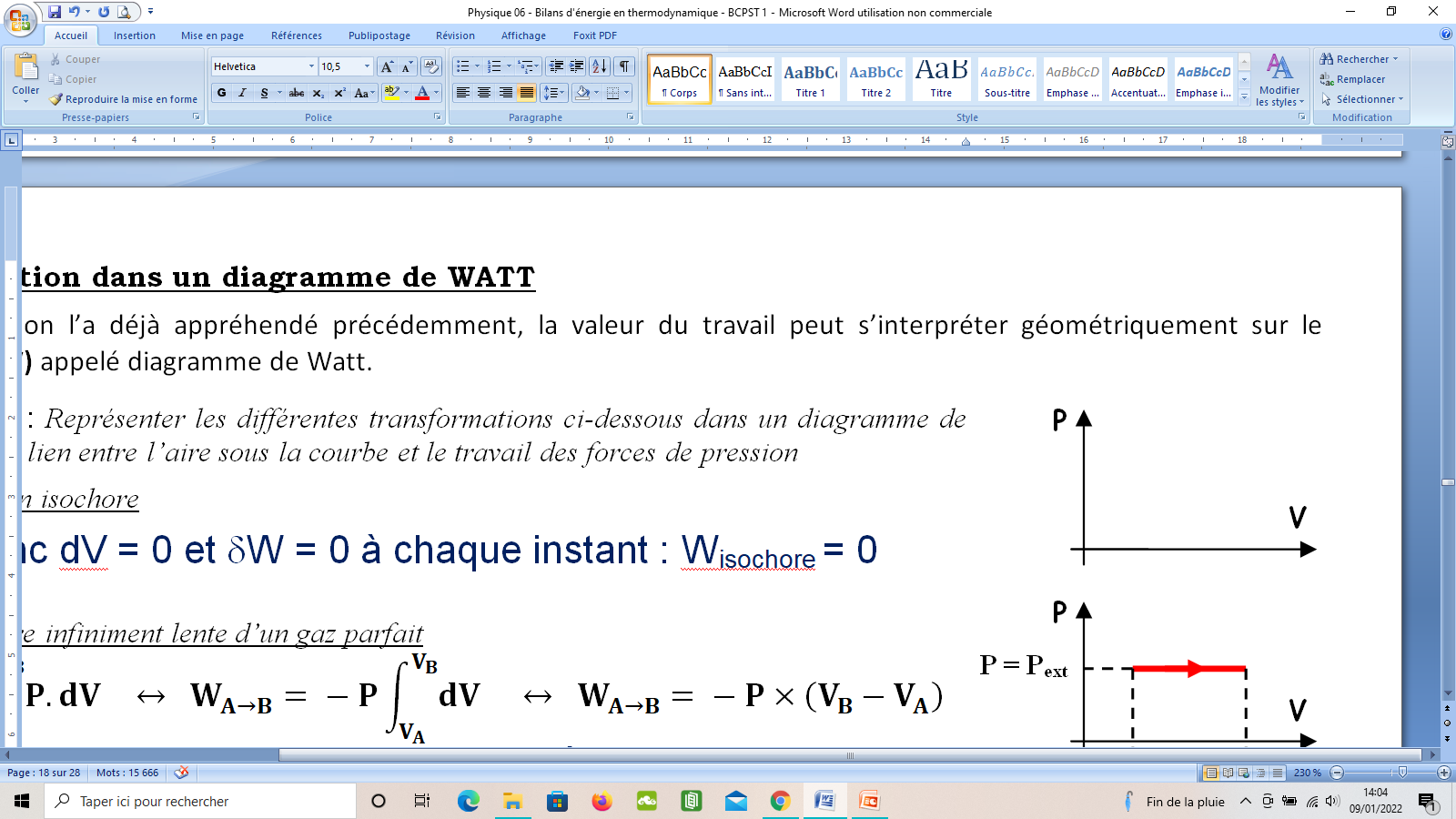 P = Pext
De même,
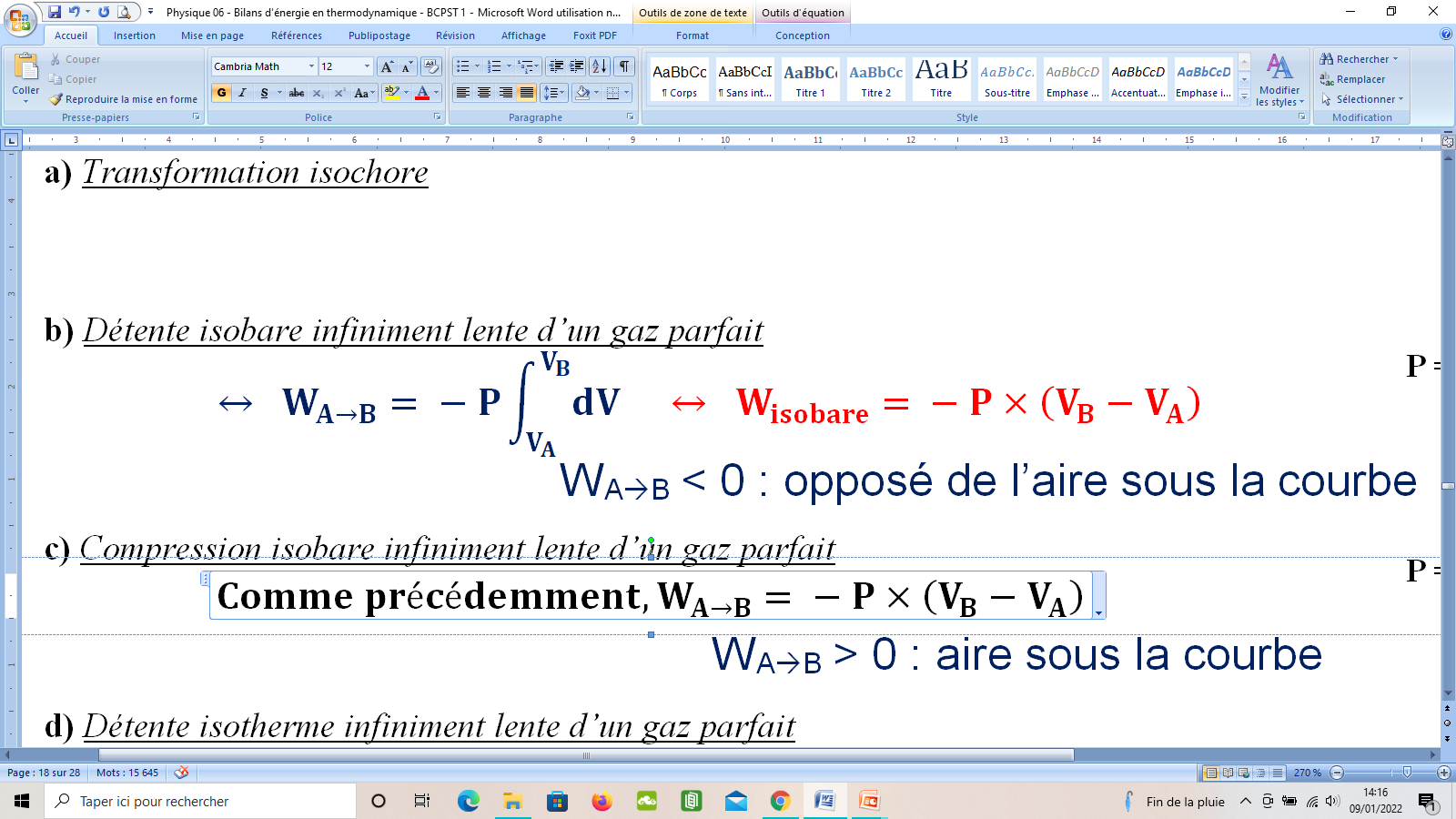 WAB > 0 : aire sous la courbe
VB
VA
d) Détente ISOTHERME réversible d’un gaz parfait
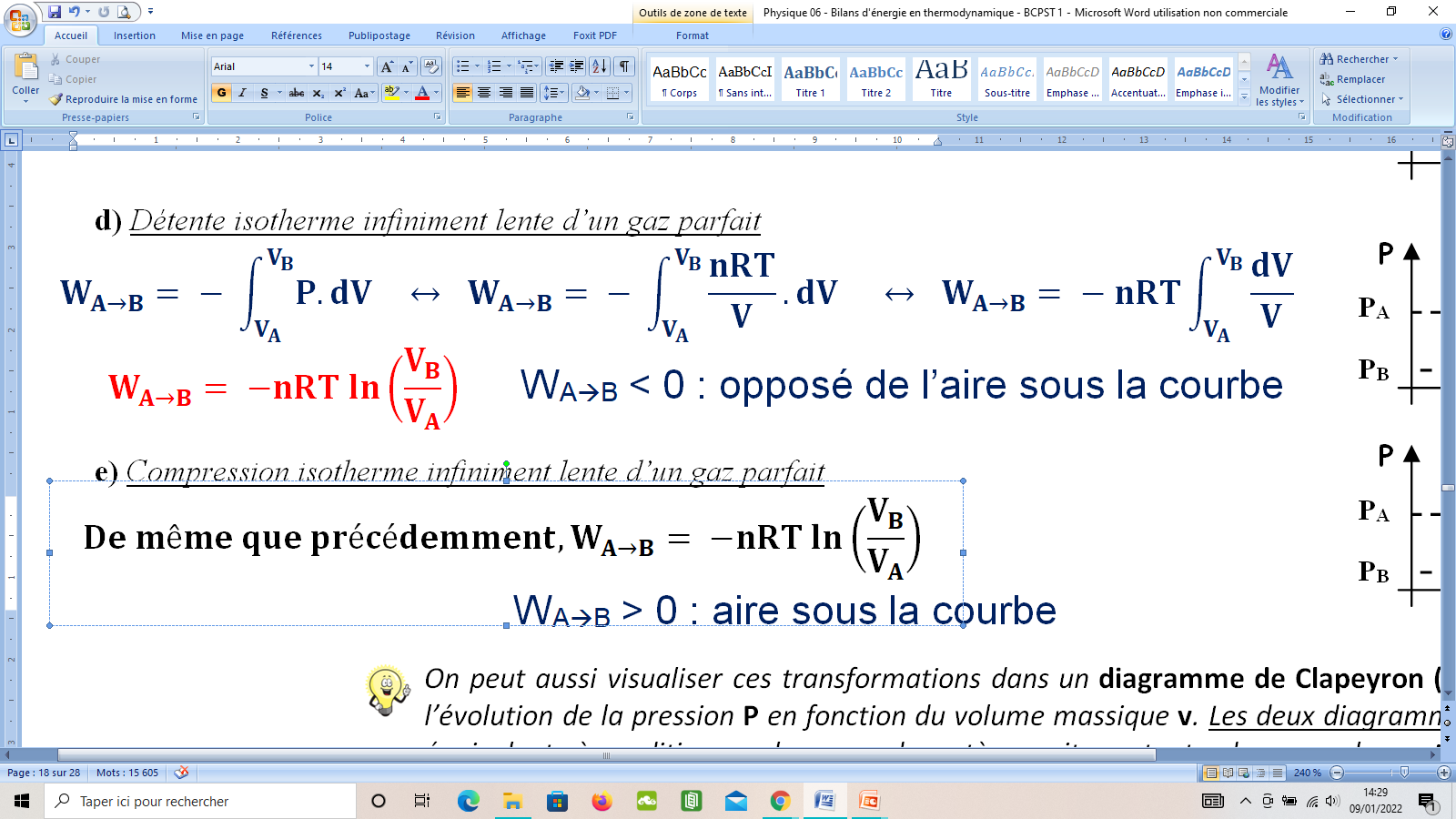 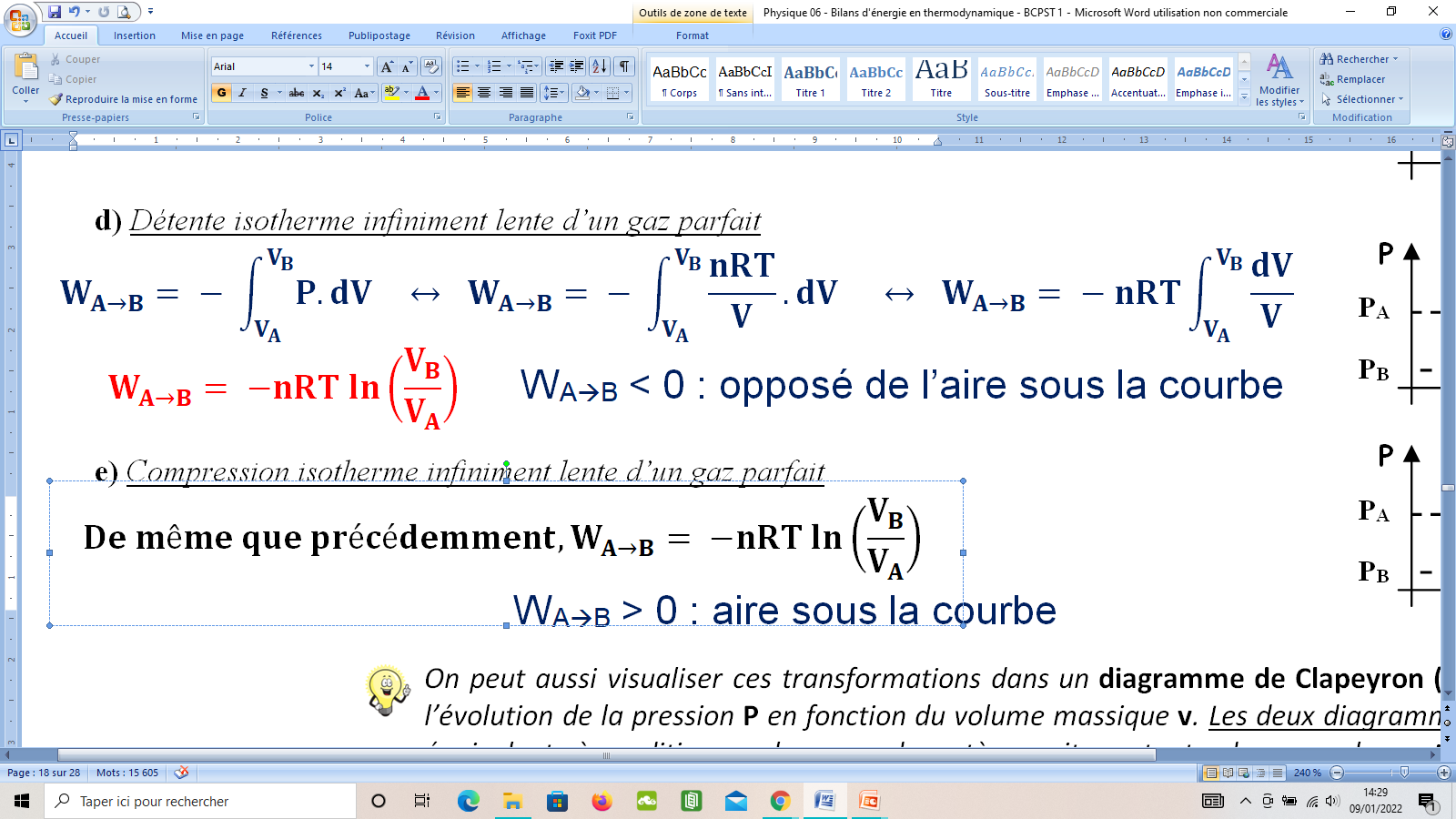 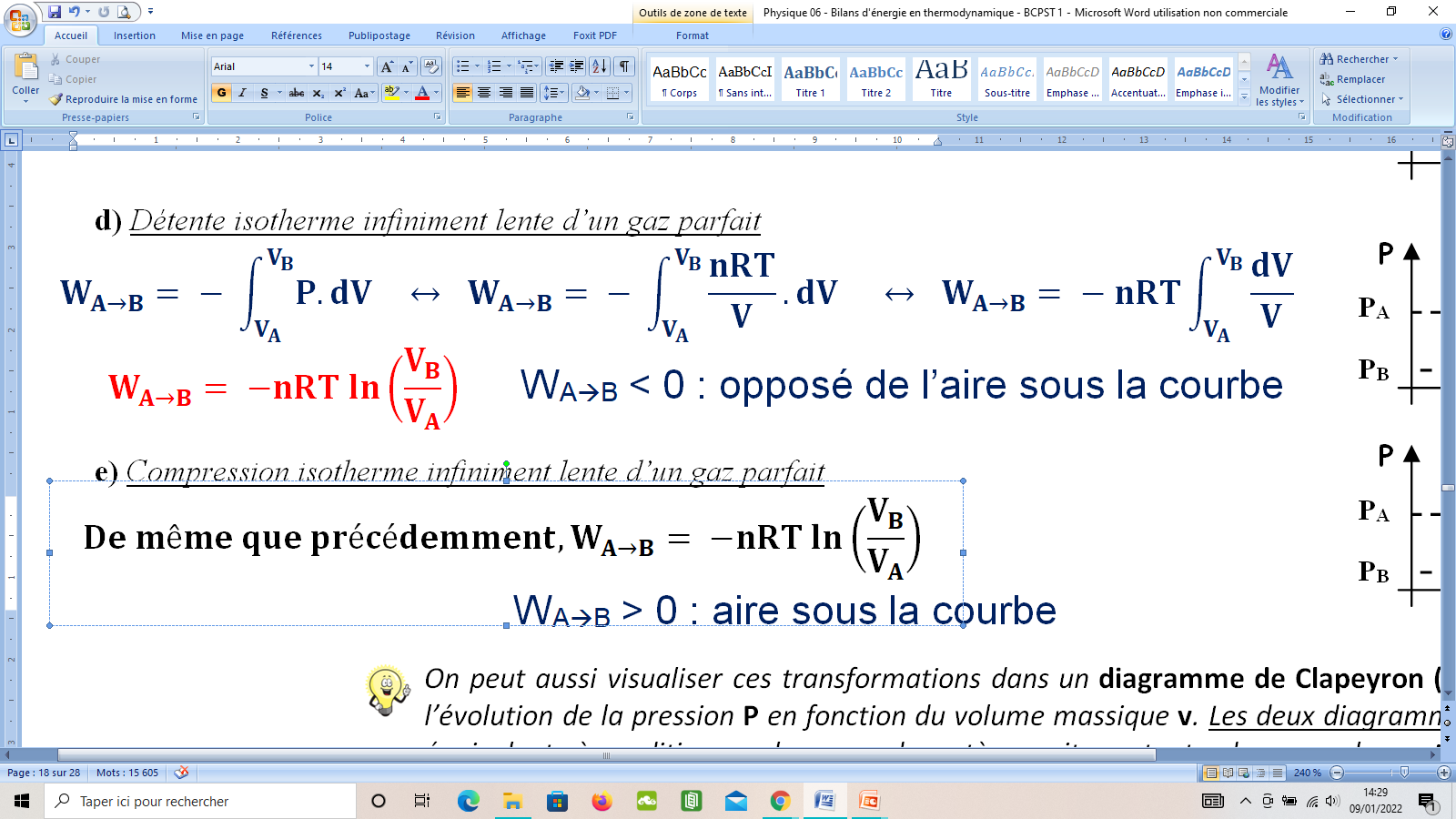 EF
EI
c) Compression ISOBARE réversible d’un gaz parfait
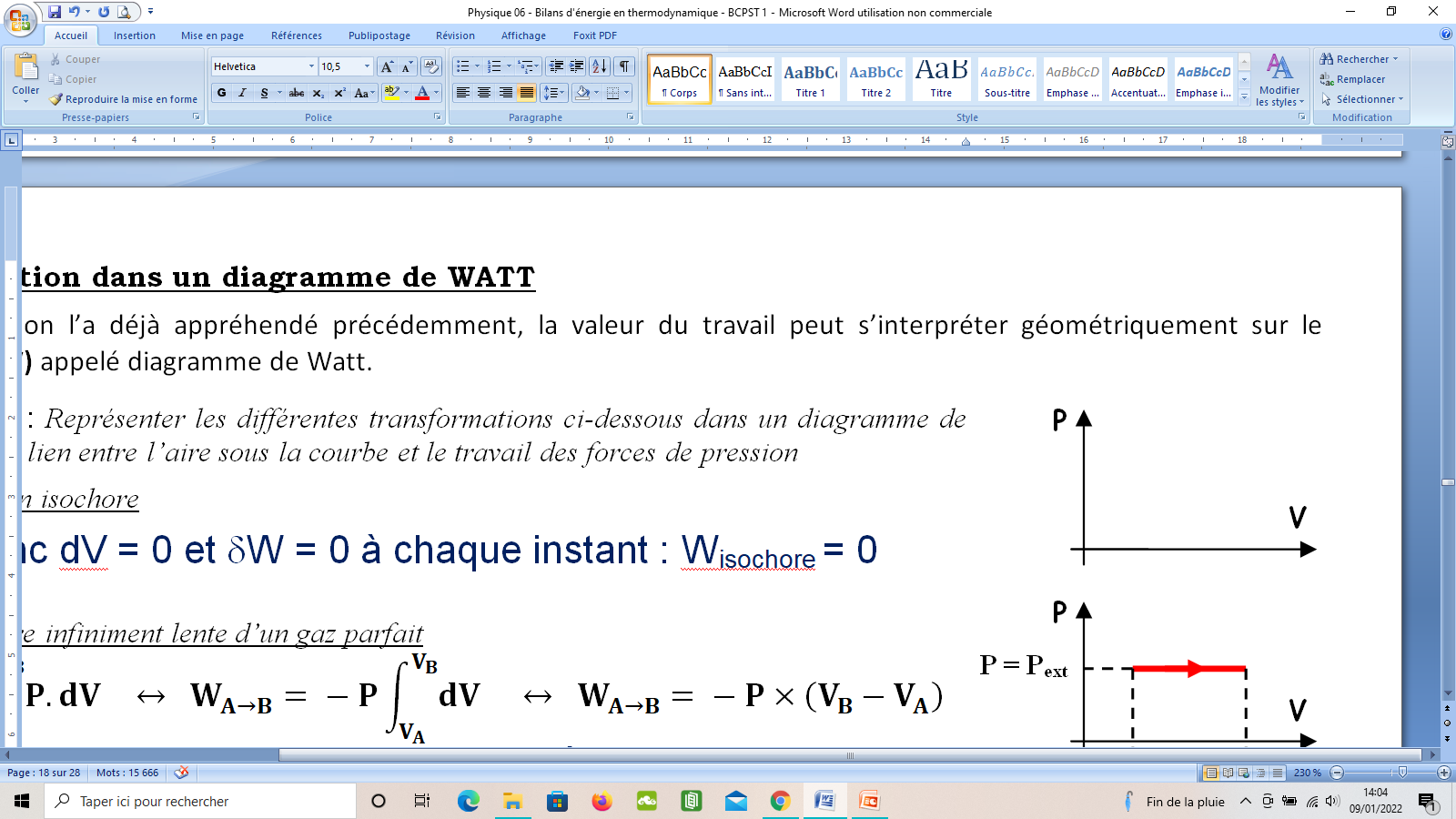 P = Pext
De même,
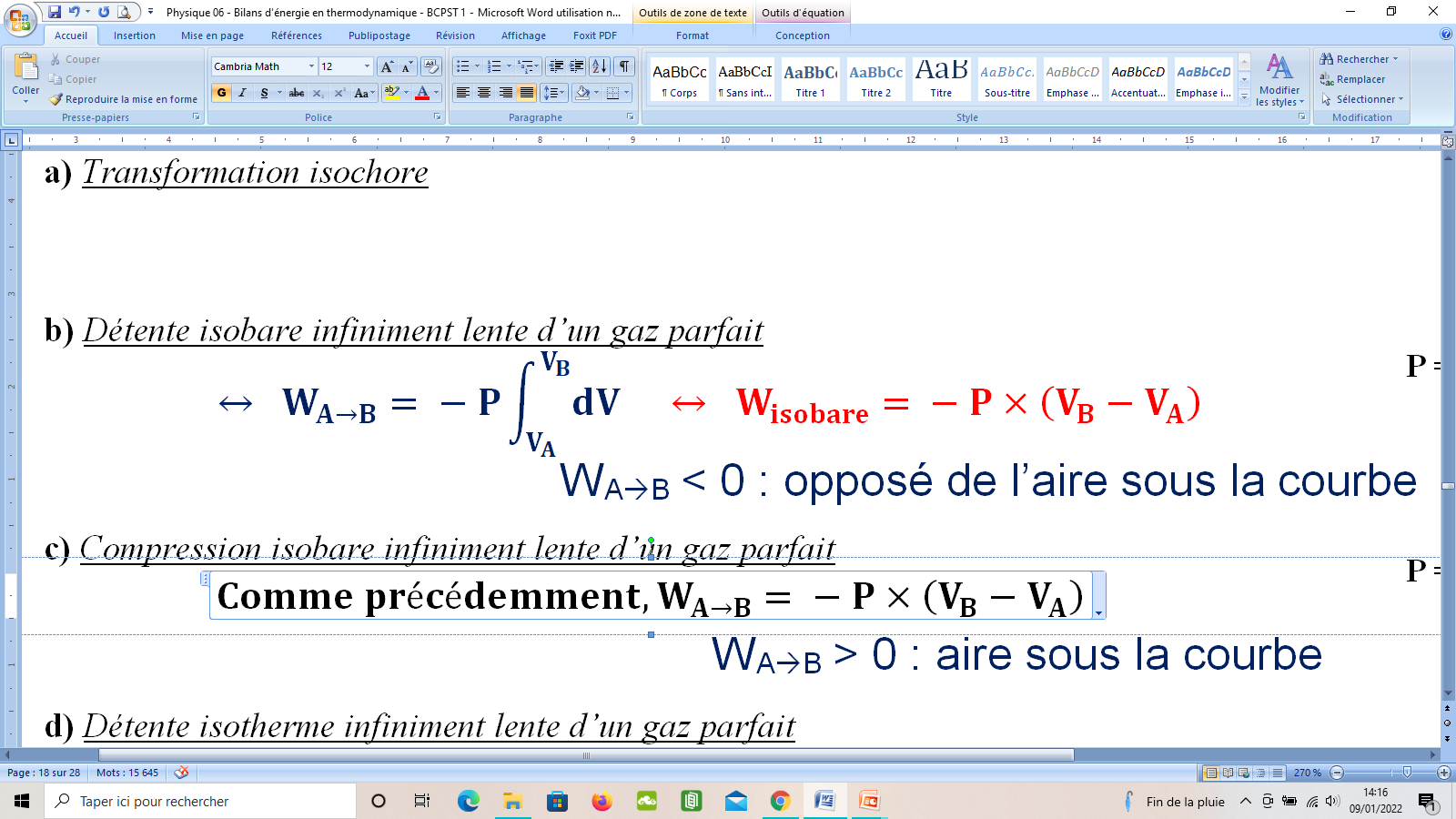 WAB > 0 : aire sous la courbe
VB
VA
d) Détente ISOTHERME réversible d’un gaz parfait
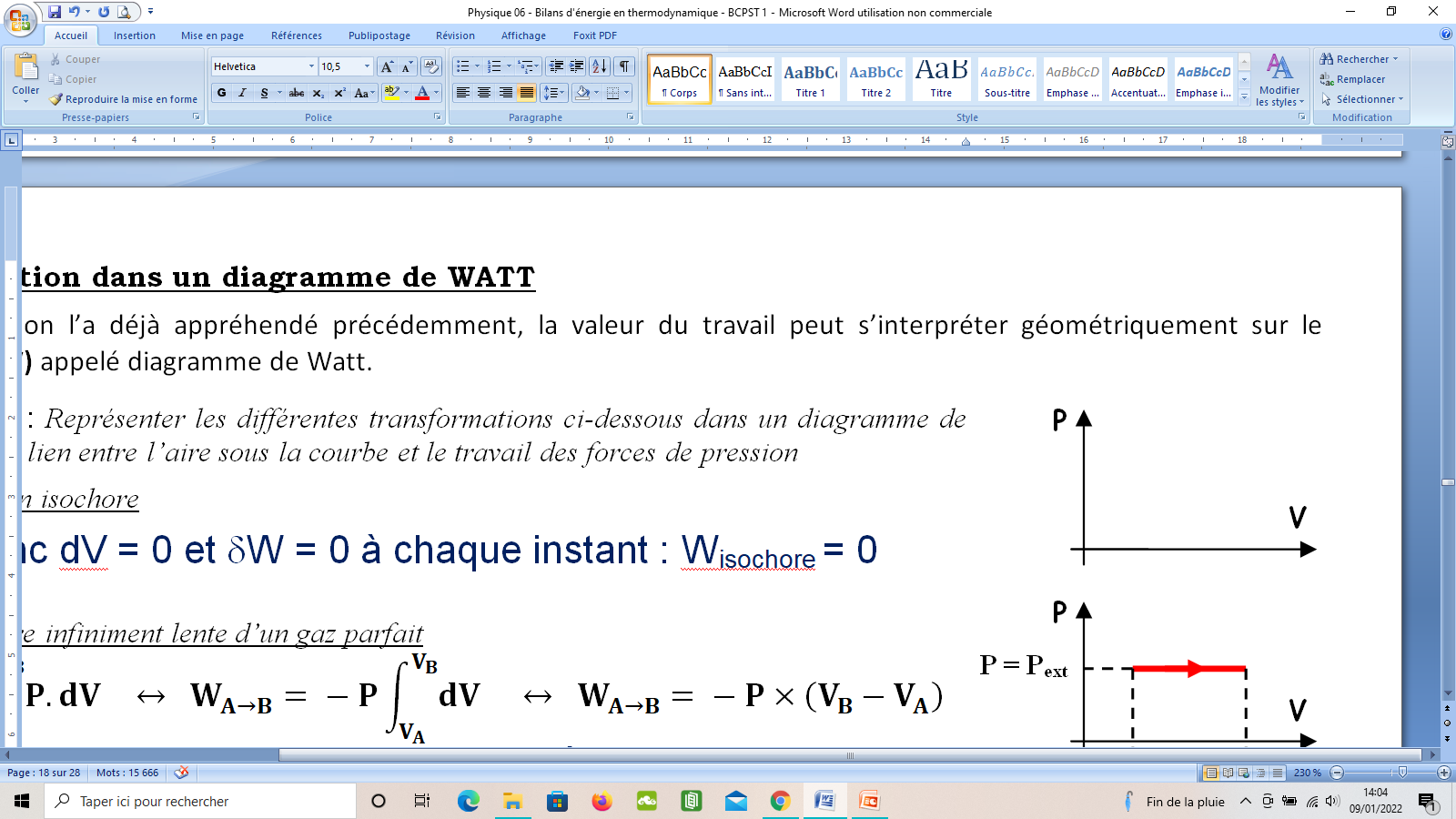 EI
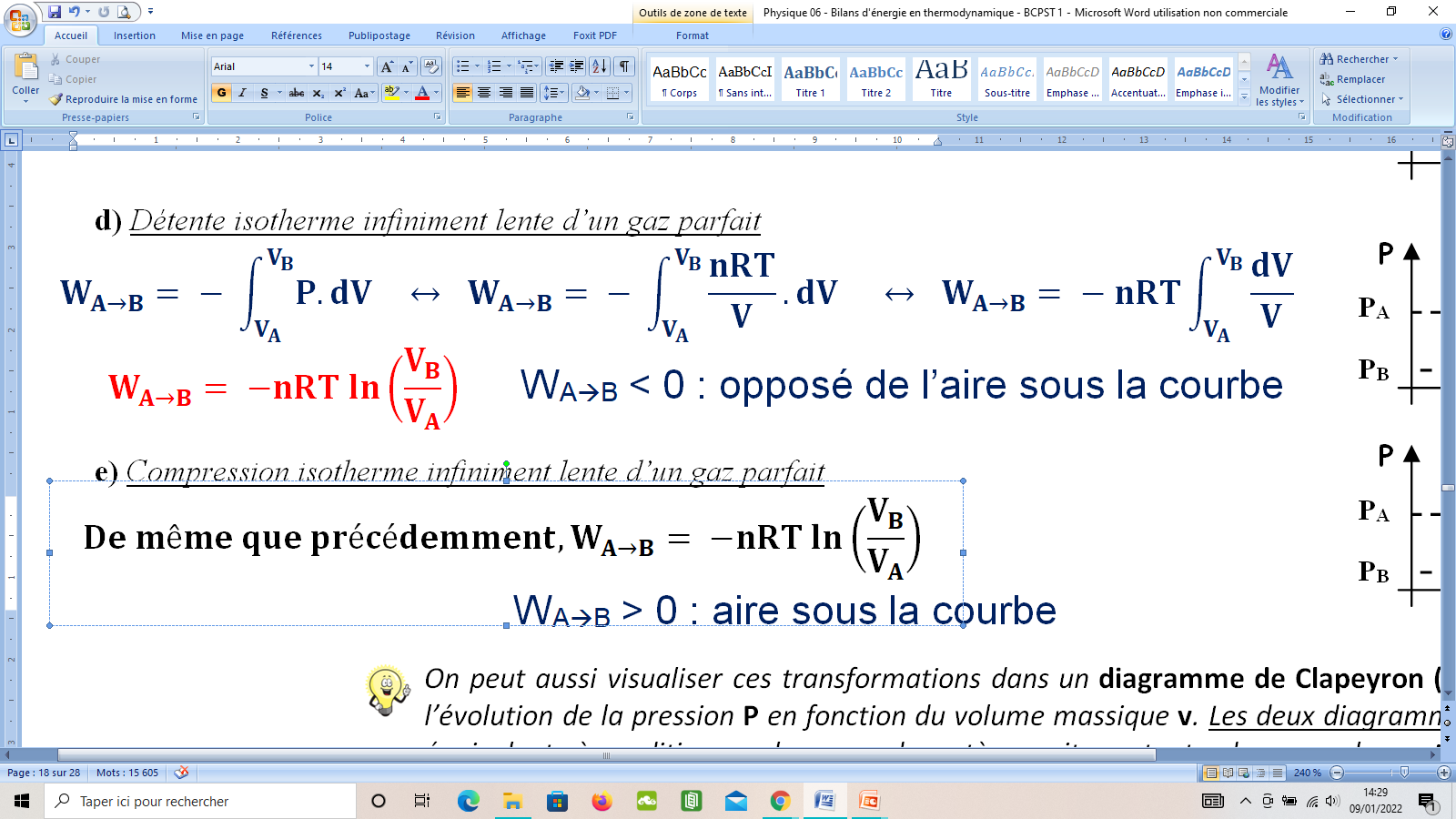 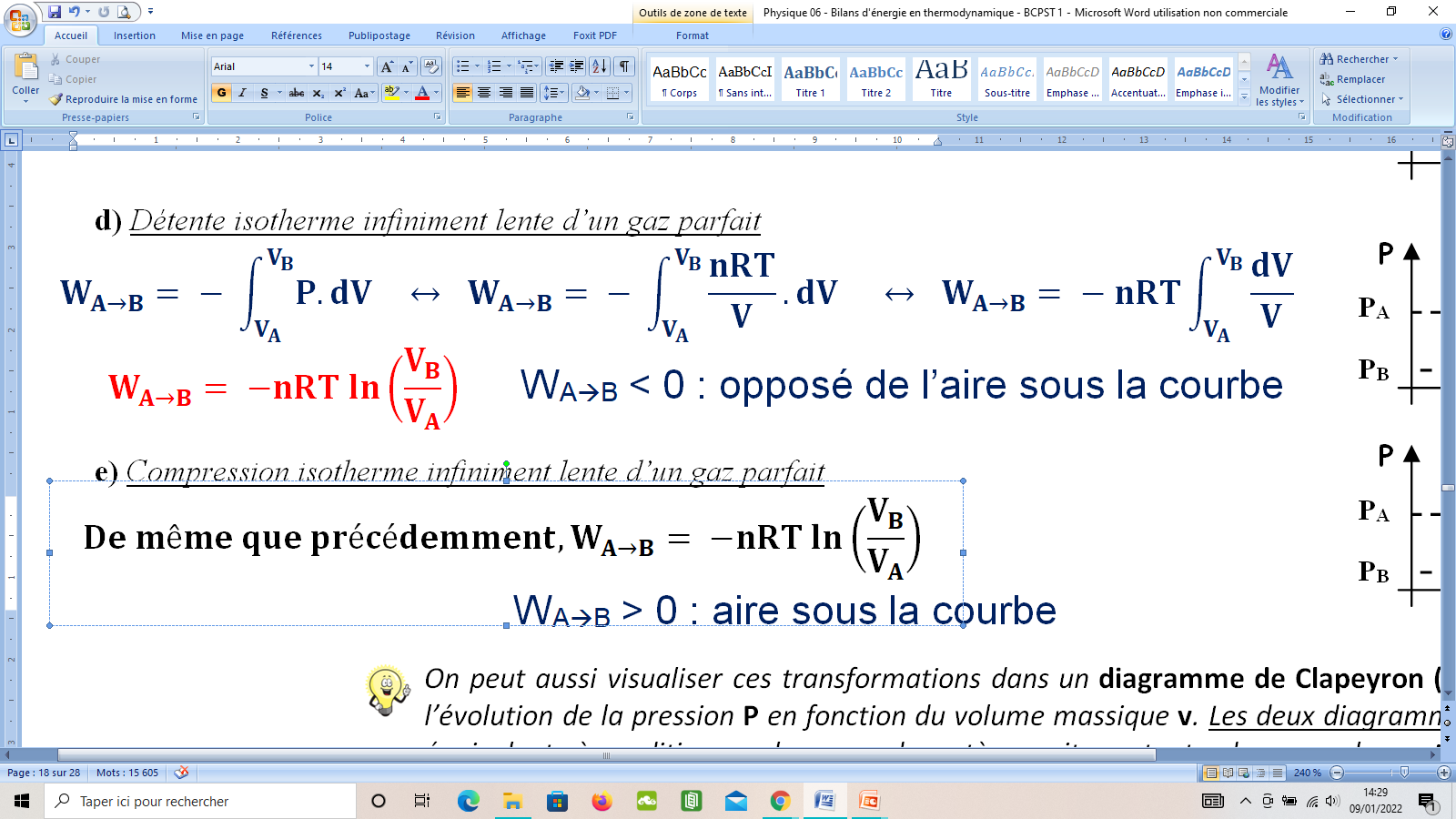 PA
EF
PB
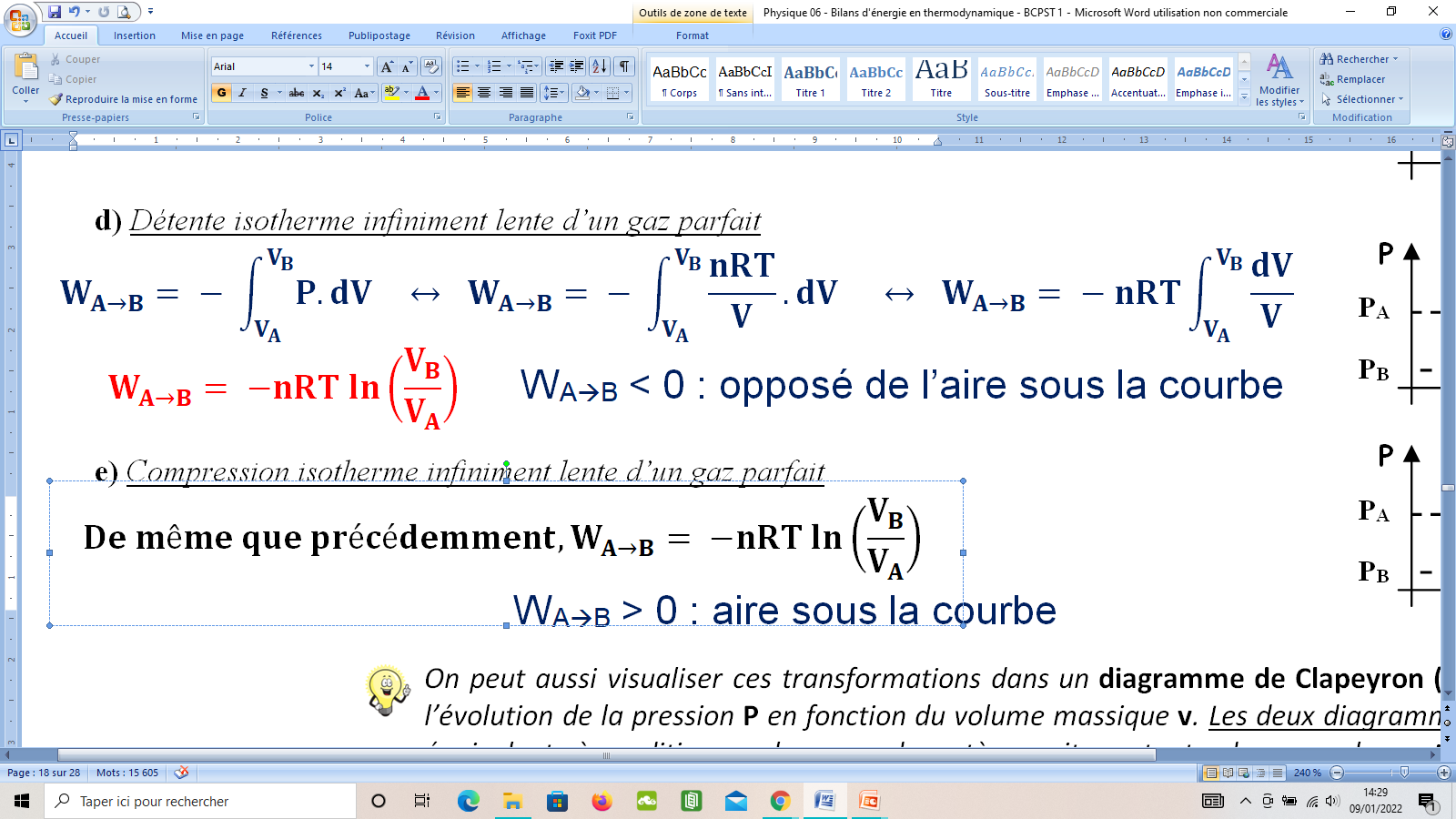 VA
VB
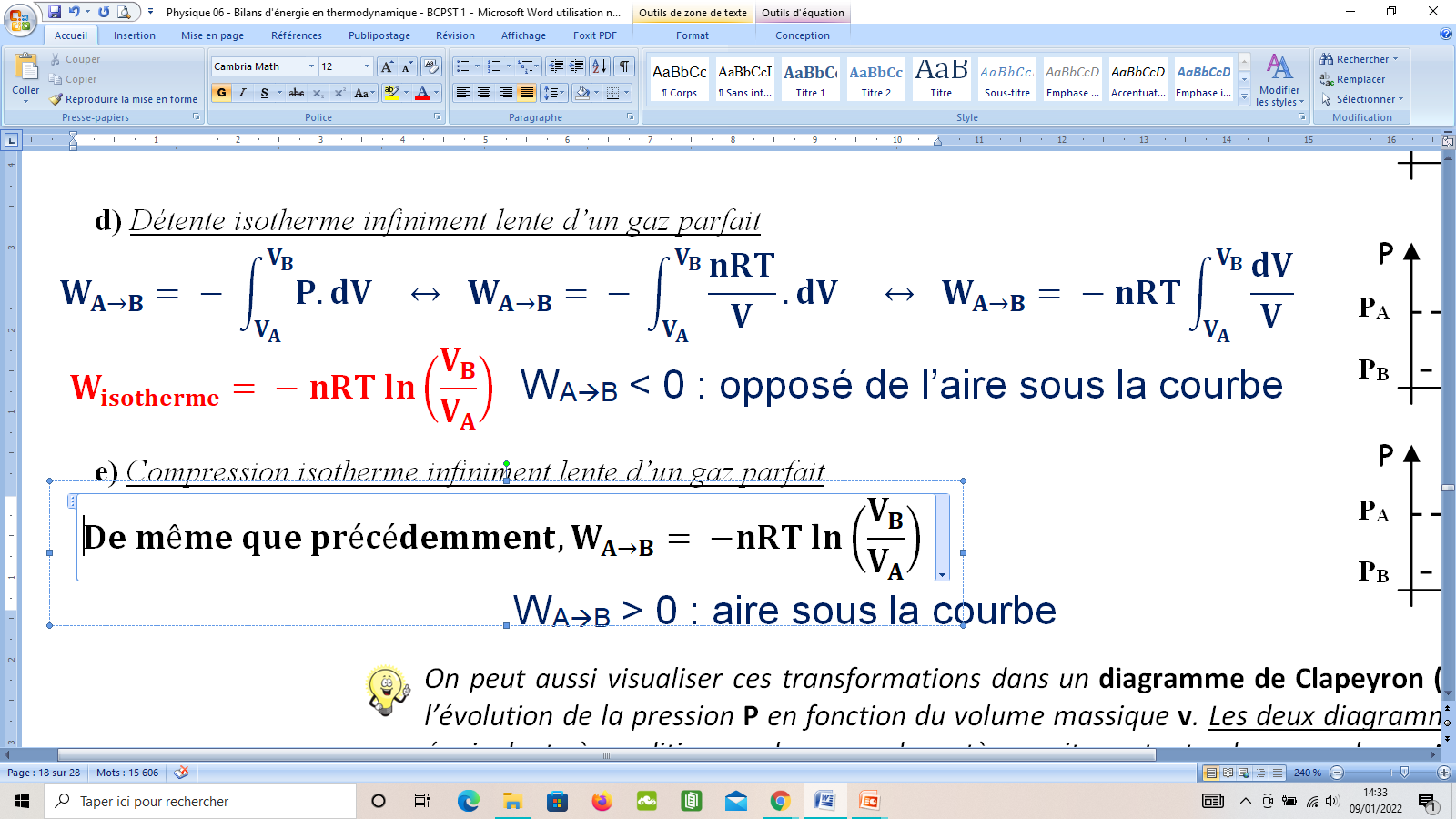 WAB < 0 : opposé de l’aire sous la courbe
e) Compression ISOTHERME réversible d’un gaz parfait
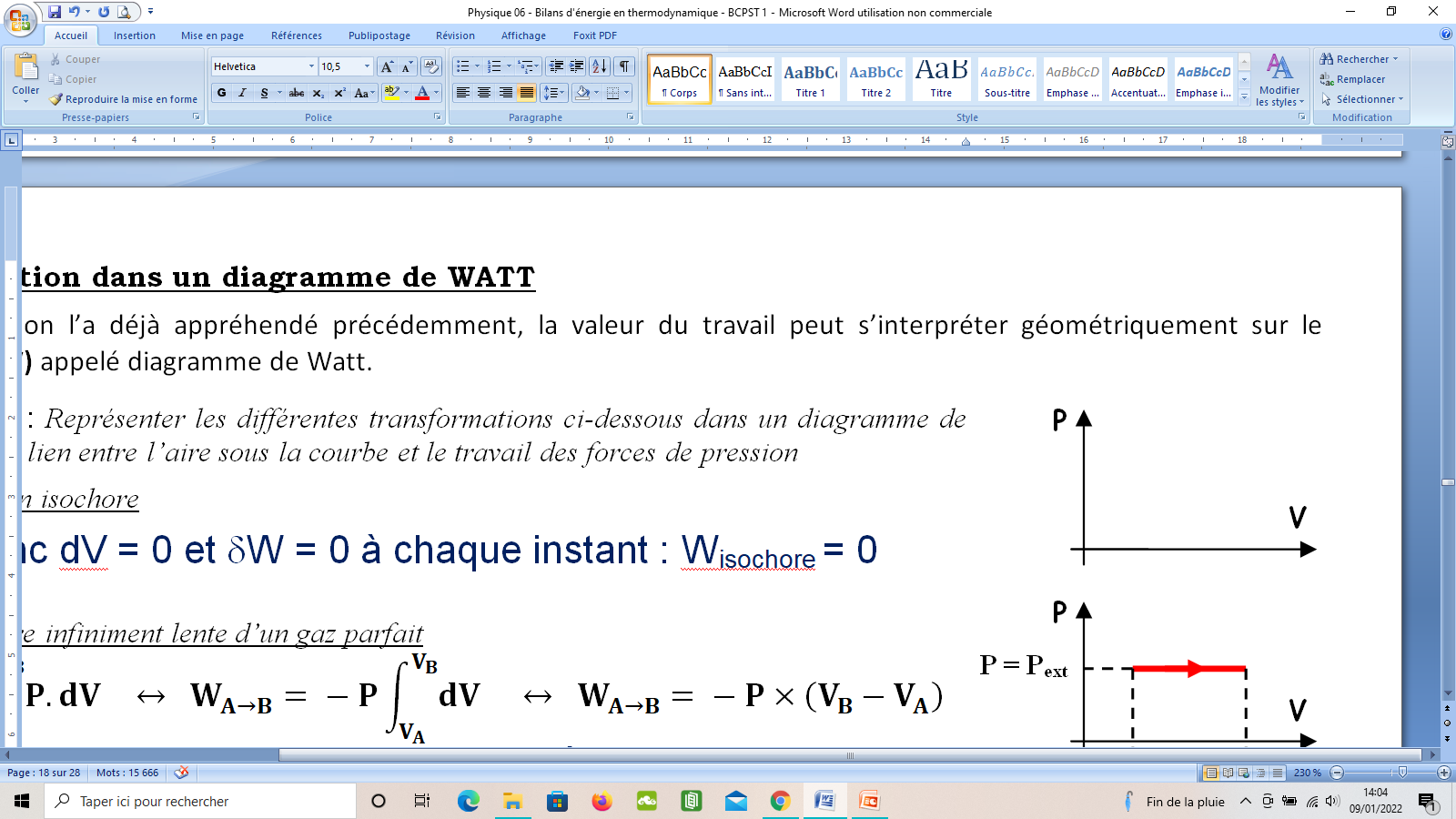 EF
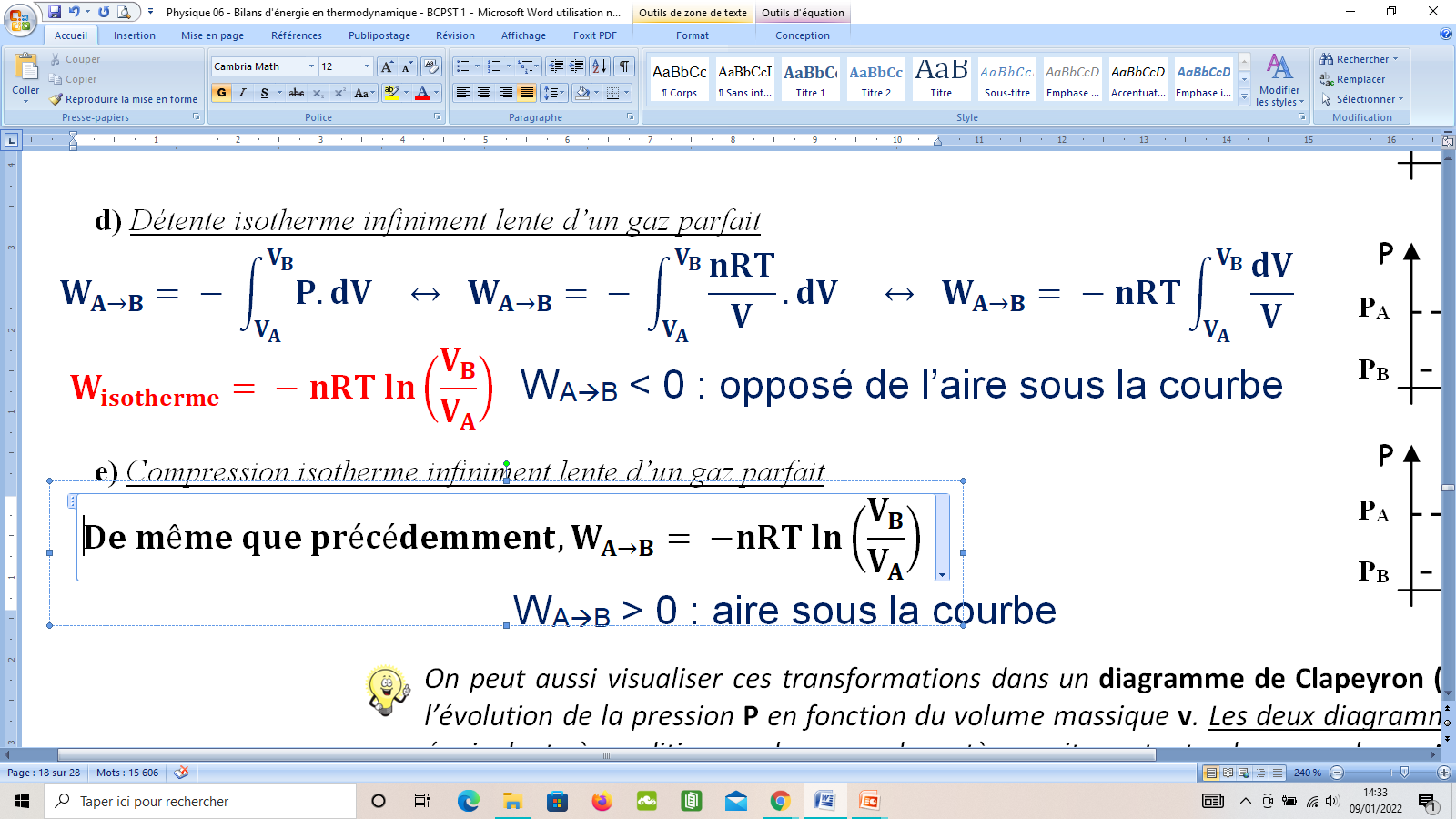 PB
De même,
EI
PA
WAB > 0 : aire sous la courbe
VB
VA
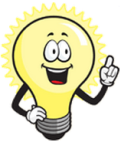 Pour les systèmes fermés, l’allure d’un diagramme de Clapeyron (P,v) est la même que celle d’un diagramme de Watt (P,V) .
e) Compression ISOTHERME réversible d’un gaz parfait
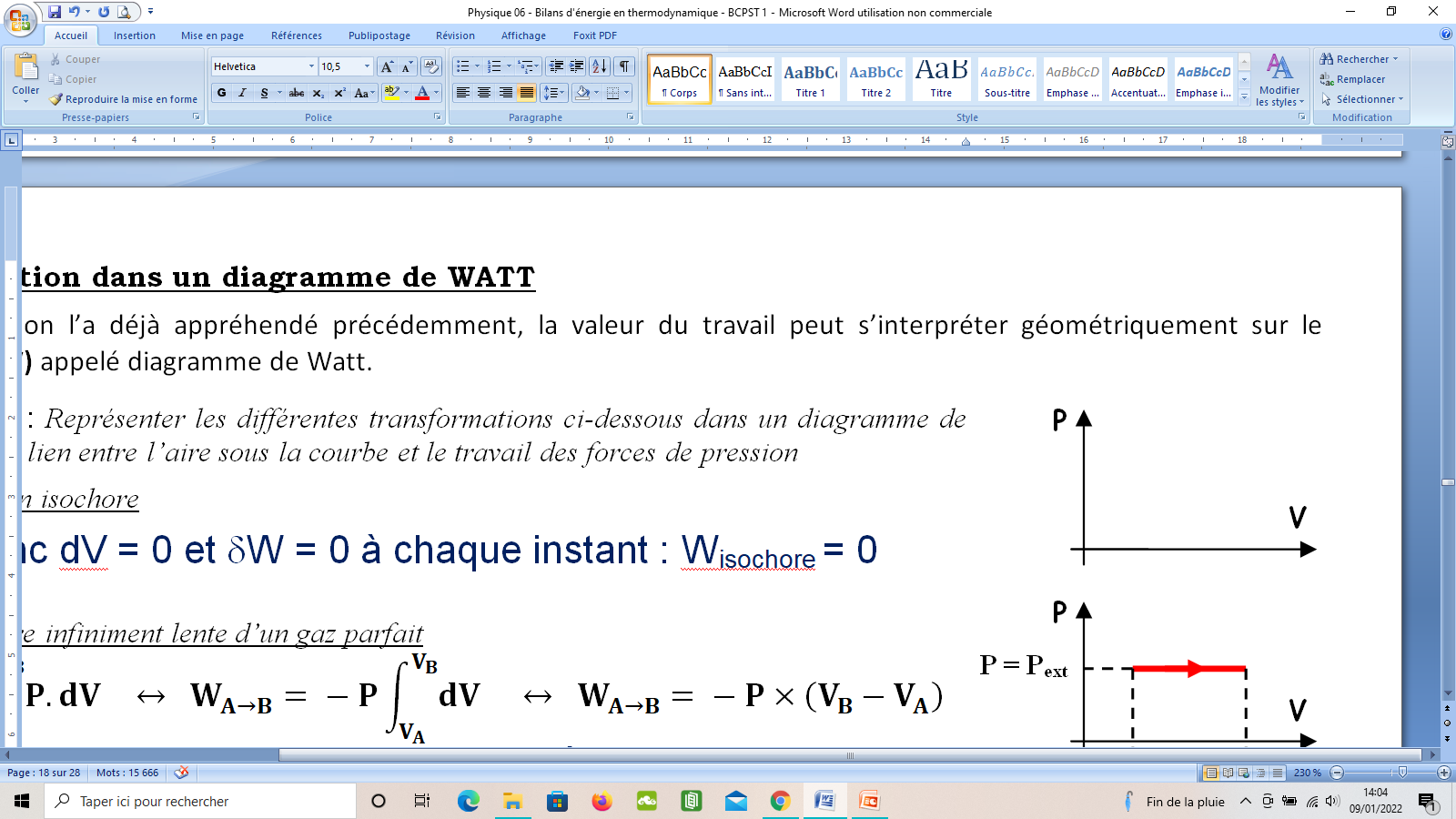 EF
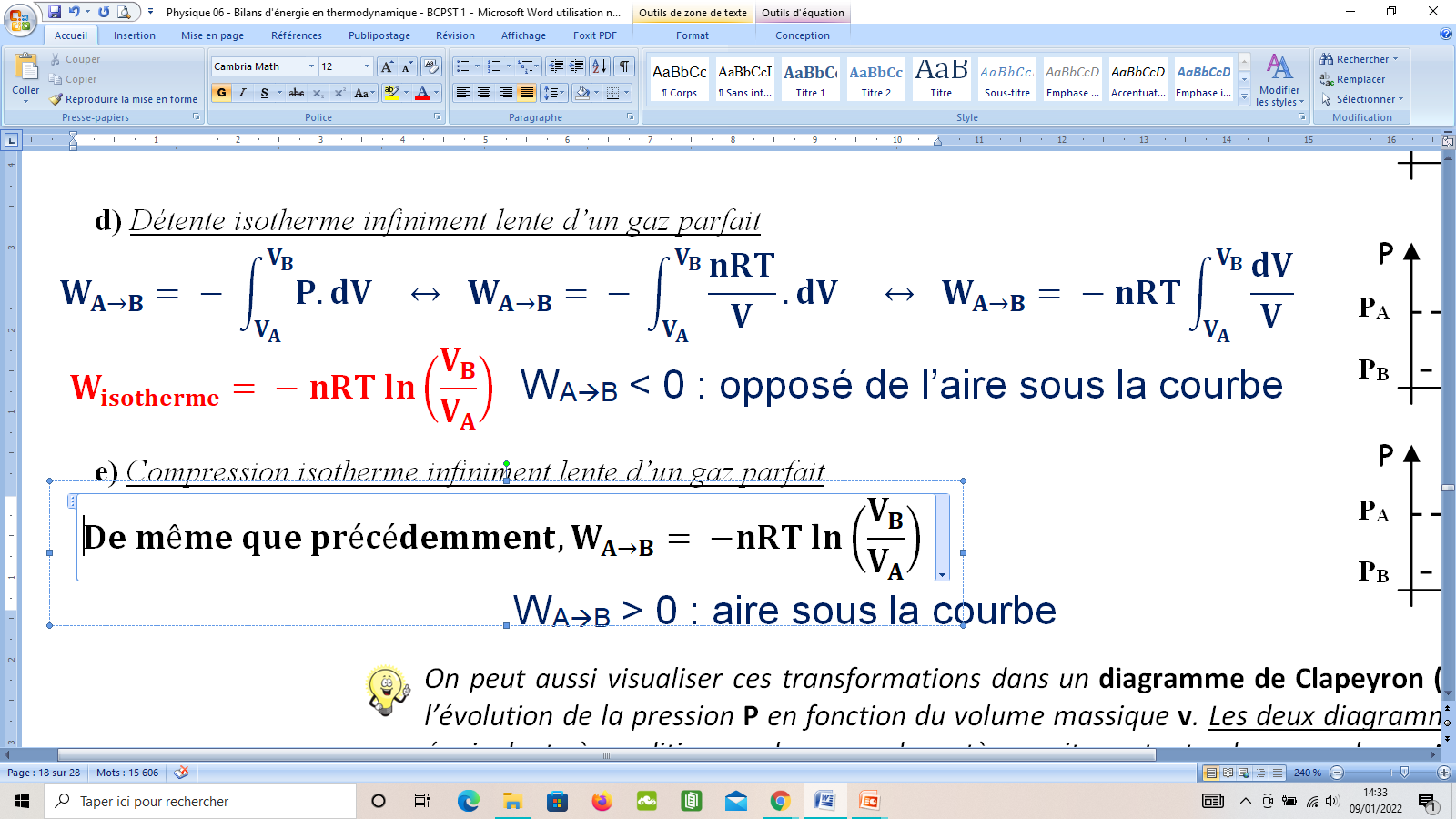 PB
De même,
EI
PA
WAB > 0 : aire sous la courbe
VB
VA
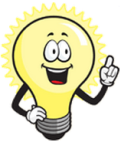 Pour les systèmes fermés, l’allure d’un diagramme de Clapeyron (P,v) est la même que celle d’un diagramme de Watt (P,V) .
2) Echange d’énergie par TRANSFERT THERMIQUE
TRANSFERT THERMIQUE = énergie échangée par un système avec l'extérieur sous forme microscopique et désordonnée
Se note Q ou dQ
S’exprime en J
Grandeur algébrique
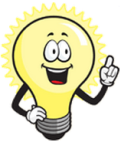 Il existe des transformations thermodynamiques au cours desquelles les systèmes ne réalisent aucun transfert thermique avec l’extérieur (Q = 0) : ces transformations sont dites ADIABATIQUES.
2) Echange d’énergie par TRANSFERT THERMIQUE
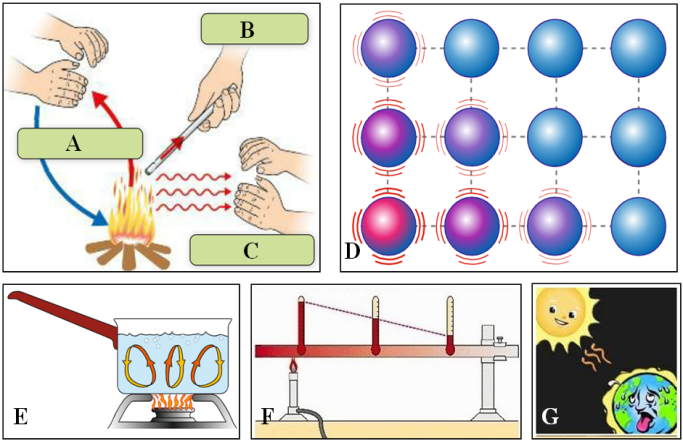  Exemples : B, D et F.

La CONDUCTION thermique
- Partie la plus froide du système qui s’échauffe au contact de la partie la plus chaude ;
- Solides : l’énergie microscopique de vibration du réseau cristallin augmente ;
- Fluides : l’énergie cinétique microscopique d’agitation des particules augmente ;
- Pas de mouvement de matière à l’échelle macroscopique.
- Transfert dans le sens des températures décroissantes.
 Systèmes concernés :
Tous les systèmes mais principalement les solides
2) Echange d’énergie par TRANSFERT THERMIQUE
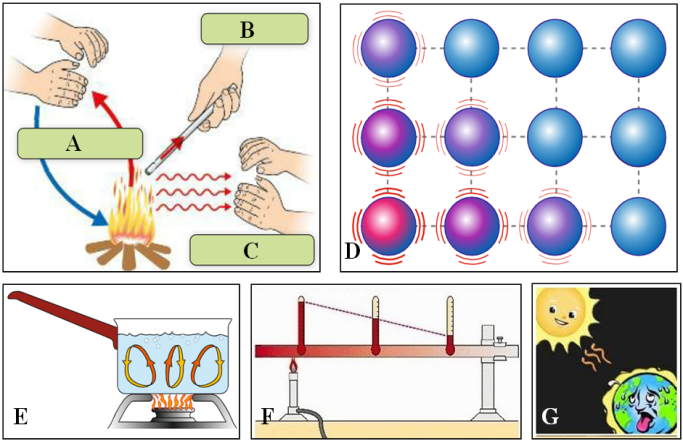  Exemples : B, D et F.

La CONDUCTION thermique
 Systèmes concernés :
Tous les systèmes mais principalement les solides
 Exemples : A et E.

La CONVECTION thermique
- Mouvement de matière à l’échelle macroscopique.
- Peut être forcée ou naturelle.
 Systèmes concernés :
les liquides et les gaz
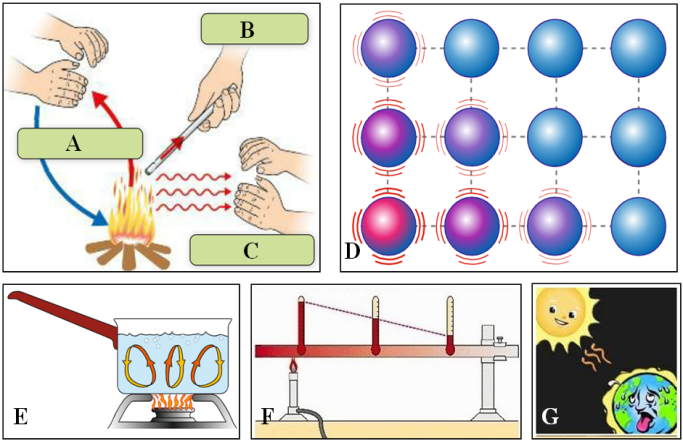  Exemples : B, D et F.

La CONDUCTION thermique
 Systèmes concernés :
Tous les systèmes mais principalement les solides
 Exemples : A et E.

La CONVECTION thermique
 Systèmes concernés :
les liquides et les gaz
 Exemples : C et G.

Le RAYONNEMENT thermique
- Echange de photons qui peut avoir lieu dans le vide
 Systèmes concernés :
Tous les systèmes
3) Lien entre énergie du système, travail et transfert thermique
a/ Energie totale d’un système

C’est la somme de :
- son énergie mécanique macroscopique Em = énergie cinétique EC,macro (liée au mouvement d’ensemble du système) + énergie potentielle EP,macro (liée à des interactions avec un système extérieur)
- son énergie interne microscopique U = énergie cinétique EC,micro (liée au mouvement de chaque particule du système) + énergie potentielle EP,micro (liée aux interactions entre particules du système)
On notera : Esystème = Em + U
b/ Premier principe de la thermodynamique
 Enoncé général du 1er principe de la thermodynamique  :
Au cours d’une transformation thermodynamique d’un système fermé de l’état d’équilibre initial A vers l’état d’équilibre B, la variation DE = EB – EA de l’énergie totale du système est égale à la somme des travaux W et des transferts thermiques Q algébriquement reçus par le système.
On notera : DE = W + Q
d’où 	DEm + DU = W + Q
Ce qui s’écrit, pour une transformation élémentaire :
dE = dW + dQ
d’où 	dEm + dU = dW + dQ
b/ Premier principe de la thermodynamique
 Enoncé général  :
Au cours d’une transformation thermodynamique d’un système fermé de l’état d’équilibre initial A vers l’état d’équilibre B, la variation DE = EB – EA de l’énergie totale du système est égale à la somme des travaux W et des transferts thermiques Q algébriquement reçus par le système.
On notera : DE = W + Q
d’où 	DEm + DU = W + Q
Ce qui s’écrit, pour une transformation élémentaire :
dE = dW + dQ
d’où 	dEm + dU = dW + dQ
Attention aux notations !
- DE, DEm, DU, dE, dEm, dU = VARIATIONS d’énergie entre l’état initial et l’état final. Elles ne dépendent que de l’état initial et de l’état final, mais pas du chemin suivi pour aller de l’un à l’autre.
- W , Q , dW , dQ  = QUANTITES d’énergie échangée
                                           ≠ VARIATIONS d’énergie 
Elles dépendent du chemin suivi pour aller de l’état initial à l’état final.
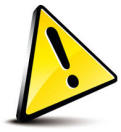  Enoncés pour un système MACROSCOPIQUEMENT AU REPOS  :
DEm = 0
d’où 	DU = W + Q
ou	dU = dW + dQ
 Enoncés pour un système MACROSCOPIQUEMENT AU REPOS  :
DEm = 0
d’où 	DU = W + Q
ou	dU = dW + dQ
 Application 2 : On introduit dans un thermos une masse m1 = 800 g d’eau chaude à T1 = 90 °C et une masse m2 = 200 g d’eau froide à T2 = 20 °C. Au bout de quelques secondes, le mélange atteint une température TF. 
a) Utiliser l’extensivité de l’énergie interne pour donner l’expression de la variation d’énergie interne du système {eau froide + eau chaude} en fonction de T1, T2, TF, m1, m2 et de la capacité thermique massique à volume constant cV de l’eau liquide.
Extensivité de l’énergie interne :
Usystème = Ueau froide + Ueau chaude
Donc, DUsystème = DUeau froide + DUeau chaude
En supposant cV constant, DUsystème =
m1 × cV × (TF – T1) +  m2 × cV × (TF – T2)
b) Utiliser le 1er principe pour en déduire la valeur de TF.
D’après le 1er principe, DEm + DUsystème = W + Q.
= 0 car transformation adiabatique 
(thermos isolé)
= 0 car système macros-copiquement au repos
= 0 car transformation isochore
Donc m1 × cV × (TF – T1) +  m2 × cV × (TF – T2) = 0

m1 × (TF – T1) +  m2 × (TF – T2) = 0
 Application 2 : On introduit dans un thermos une masse m1 = 800 g d’eau chaude à T1 = 90 °C et une masse m2 = 200 g d’eau froide à T2 = 20 °C. Au bout de quelques secondes, le mélange atteint une température TF. 
a) Utiliser l’extensivité de l’énergie interne pour donner l’expression de la variation d’énergie interne du système {eau froide + eau chaude} en fonction de T1, T2, TF, m1, m2 et de la capacité thermique massique à volume constant cV de l’eau liquide.
Extensivité de l’énergie interne :
Usystème = Ueau froide + Ueau chaude
Donc, DUsystème = DUeau froide + DUeau chaude
En supposant cV constant, DUsystème =
m1 × cV × (TF – T1) +  m2 × cV × (TF – T2)
b) Utiliser le 1er principe pour en déduire la valeur de TF.
D’après le 1er principe, DEm + DUsystème = W + Q.
= 0 car transformation adiabatique 
(thermos isolé)
= 0 car système macros-copiquement au repos
= 0 car transformation isochore
Donc m1 × cV × (TF – T1) +  m2 × cV × (TF – T2) = 0

m1 × (TF – T1) +  m2 × (TF – T2) = 0
m1 × T1 + m2 × T2
800 × 90 + 200 × 20
TF =
soit TF = 76 °C.
TF =
m1 + m2
800 + 200
D’après le 1er principe, DEm + DUsystème = W + Q.
= 0 car transformation adiabatique 
(thermos isolé)
= 0 car système macros-copiquement au repos
= 0 car transformation isochore
Donc m1 × cV × (TF – T1) +  m2 × cV × (TF – T2) = 0

m1 × (TF – T1) +  m2 × (TF – T2) = 0
m1 × T1 + m2 × T2
800 × 90 + 200 × 20
TF =
soit TF = 76 °C.
TF =
m1 + m2
800 + 200
III- Une nouvelle fonction d’état : l’enthalpie
1) Présentation de l’enthalpie
Grandeur adaptée pour l’étude des transformations MONOBARES
a/ Définition

On appelle enthalpie d’un système thermodynamique la fonction d’état H définie par la relation :      H = U + P × V
Volume (en m3)
Enthalpie (en J)
Energie interne (en J)
Pression (en Pa)
III- Une nouvelle fonction d’état : l’enthalpie
1) Présentation de l’enthalpie
a/ Définition

On appelle enthalpie d’un système thermodynamique la fonction d’état H définie par la relation :      H = U + P × V
Volume (en m3)
Enthalpie (en J)
Energie interne (en J)
Pression (en Pa)
L’enthalpie possède deux propriétés principales. C’est une :
FONCTION D’ETAT
Sa valeur peut être obtenue grâce aux valeurs des grandeurs d’état T, P, V, n du système thermodynamique
La variation DH = H(EF) – H(EI) de l’enthalpie entre 2 états ne dépend que de EI et de EF mais pas du chemin suivi entre ces 2 états
GRANDEUR EXTENSIVE
L’enthalpie de la réunion de 2 systèmes 
d’enthalpies H1 et H2 vaut H1 + H2.
L’enthalpie possède deux propriétés principales. C’est une :
FONCTION D’ETAT
Sa valeur peut être obtenue grâce aux valeurs des grandeurs d’état T, P, V, n du système thermodynamique
La variation DH = H(EF) – H(EI) de l’enthalpie entre 2 états ne dépend que de EI et de EF mais pas du chemin suivi entre ces 2 états
GRANDEUR EXTENSIVE
L’enthalpie de la réunion de 2 systèmes 
d’enthalpies H1 et H2 vaut H1 + H2.
Du fait de cette dernière propriété, on peut définir pour un système contenant n moles et de masse m :
H
J
 L’enthalpie MOLAIRE : 

 L’enthalpie MASSIQUE :
Hm =
GRANDEUR INTENSIVE
n
mol
J.mol – 1
H
J
h =
GRANDEUR INTENSIVE
m
kg
J.kg – 1
J
 L’enthalpie MOLAIRE : 

 L’enthalpie MASSIQUE :
GRANDEUR INTENSIVE
mol
J.mol – 1
J
GRANDEUR INTENSIVE
kg
J.kg – 1
b/ Application aux modèles du GAZ PARFAIT et de la PHASE CON-DENSEE INDILATABLE et INCOMPRESSIBLE
Gaz parfait MONOATOMIQUE
Donnée : l’énergie interne est donnée par la relation : U = 3/2 nRT
 Application 3 : déterminer l’expression de l’enthalpie puis de l’enthalpie molaire d’un gaz parfait monoatomique.
 Enthalpie : H = U + PV
    H = 3/2 × nRT + nRT
    H = 5/2 × nRT
H
Hm =
 Enthalpie molaire : Hm = H / n
    Hm = 5/2 × RT
n
H
 Généralisation :
L’enthalpie molaire Hm d’un gaz parfait et d’une phase condensée indilatable et incompressible ne dépend que de sa tempéra-ture, ce qu’on peut noter Hm = Hm (T) : c’est la 2ème LOI DE JOULE.
h =
m
 Application 3 : déterminer l’expression de l’enthalpie puis de l’enthalpie molaire d’un gaz parfait monoatomique.
 Enthalpie : H = U + PV
    H = 3/2 × nRT + nRT
    H = 5/2 × nRT
 Enthalpie molaire : Hm = H / n
    Hm = 5/2 × RT
 Généralisation :
L’enthalpie molaire Hm d’un gaz parfait et d’une phase condensée indilatable et incompressible ne dépend que de sa tempéra-ture, ce qu’on peut noter Hm = Hm (T) : c’est la 2ème LOI DE JOULE.
dH
CP =
2) Grandeur dérivée : la capacité thermique à pression constante
dT
a/ Définition et propriétés
 Définition :


 Formule :
La CAPACITE THERMIQUE A PRESSION CONSTANTE d’un système, notée CP, c’est l’énergie qu’il faut lui fournir pour que sa tem-pérature augmente de 1 K, tout en maintenant sa pression constante.
dH = variation de l’enthalpie du système 
dT = variation de la température du système
J.K – 1
J
GRANDEUR EXTENSIVE
K
(On peut dire que CP est la dérivée de H par rapport à T)
2) Grandeur dérivée : la capacité thermique à pression constante
a/ Définition et propriétés
La CAPACITE THERMIQUE A PRESSION CONSTANTE d’un système, notée CP, c’est l’énergie qu’il faut lui fournir pour que sa tem-pérature augmente de 1 K, tout en maintenant sa pression constante.
 Définition :


 Formule :
dH = variation de l’enthalpie du système 
dT = variation de la température du système
J.K – 1
J
dH
CP =
GRANDEUR EXTENSIVE
dT
K
(On peut dire que CP est la dérivée de H par rapport à T)
Du fait de l’EXTENSIVITE de cette grandeur, on peut définir pour un système contenant n moles et de masse m :
CP
CPm =
J.K – 1
 La capacité thermique MOLAIRE à pression
constante : 

 La capacité thermique MASSIQUE à pression
constante :
n
GRANDEUR 
INTENSIVE
J.K – 1.mol – 1
mol
CP
cP =
J.K – 1
m
GRANDEUR 
INTENSIVE
J.K – 1.kg – 1
kg
J.K – 1
 La capacité thermique MOLAIRE à pression
constante : 

 La capacité thermique MASSIQUE à pression
constante :
GRANDEUR 
INTENSIVE
J.K – 1.mol – 1
mol
J.K – 1
GRANDEUR 
INTENSIVE
J.K – 1.kg – 1
kg
 Application 4 (GAZ PARFAIT) :
a) Quelle relation existe-t-il entre la capacité thermique à pression constante CP et la capacité thermique à volume constant CV d’un gaz parfait monoatomique ?
Rappel : U = 3/2 nRT et H = 5/2 nRT
 Capacité thermique à PRESSION constante CP :
On dérive 5/2 nRT par rapport à T  Soit CP = 5/2 nR
Donc CP = CV + nR
 Capacité thermique à VOLUME constant CV :
CP
Relation de MAYER
CPm =
On dérive 3/2 nRT par rapport à T  Soit CV = 3/2 nR
n
b) Exprimer alors la capacité thermique à pression constante CP et la capacité thermi-que à volume constant CV d’un gaz parfait monoatomique en fonction de n, R et du coefficient g = CP / CV.
CP
cP =
m
CP
nR
=
On divise la relation CP = CV + nR par CV, ce qui donne :
1 +
CV
CV
b) Exprimer alors la capacité thermique à pression constante CP et la capacité thermi-que à volume constant CV d’un gaz parfait monoatomique en fonction de n, R et du coefficient g = CP / CV.
CP
nR
On divise la relation CP = CV + nR par CV, ce qui donne :
=
1 +
CV
CV
nR
nR
     g =
     CV =
1 +
g
– 1
CV
gnR
Enfin,  CP = g × CV
     CP =
dH
g
– 1
CP =
    dH = CP x dT
dT
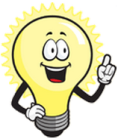 Pour une phase condensée indilatable et incompressible, on montre que CP ≈ CV, et donc aussi CPm ≈ CVm et cP ≈ cV (Rappel : cV,eau = 4,18 kJ.K – 1 .kg – 1).
b/ Application : Calcul d’une variation d’enthalpie
Que vaut la variation d’ENTHALPIE DH d’un système dont la température évolue de Ti à TF ?
b/ Application : Calcul d’une variation d’enthalpie
Que vaut la variation d’ENTHALPIE DH d’un système dont la température évolue de Ti à TF ?
DH = HF – Hi =
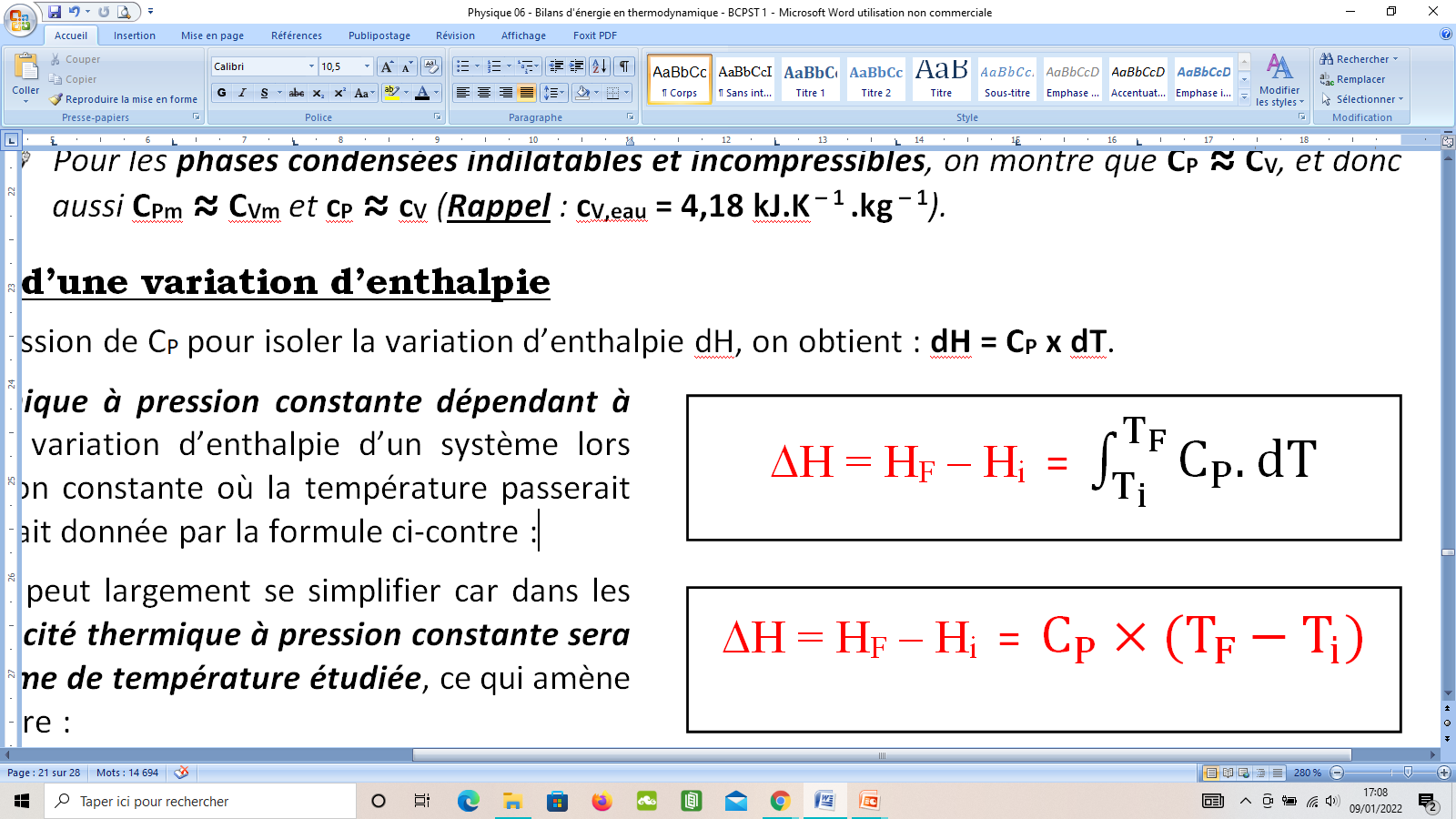 DH = HF – Hi = CP x (TF – Ti)
dH
CP =
   dH = CP x dT
dT
CP = 5/2 nR
 Application 5 (GAZ PARFAIT) :
CP dépend à priori de la température, la variation d’enthalpie du système sera donnée par la formule :
A l’aide des résultats obtenus au paragraphe III-2.a/, déterminer la variation d’enthalpie DH de 5,0 mol d’hélium passant d’une température initiale de 25 °C à une température finale de 75 °C à pression constante.
DH = CP × (TF – Ti)
CP ne dépend pas de la température, donc :
Si CP ne dépend pas de la température, la variation d’enthalpie du système sera donnée par la formule :
 DH = 5/2 nR × (TF – Ti)
 DH = 5/2 × 5,0 × 8,314 × (75 – 25)
 Soit DH = 5,2.103 J
CP = 5/2 nR
 Application 5 (GAZ PARFAIT) :
A l’aide des résultats obtenus au paragraphe III-2.a/, déterminer la variation d’enthal-pie DH de 5,0 mol d’hélium passant d’une température initiale de 25 °C à une tempé-rature finale de 75 °C à volume constant.
DH = CP × (TF – Ti)
CP ne dépend pas de la température, donc :
 DH = 5/2 nR × (TF – Ti)
 DH = 5/2 × 5,0 × 8,314 × (75 – 25)
 Soit DH = 5,2.103 J
 Application 6 (PHASE CONDENSEE INDILATABLE et INCOMPRESSIBLE) :
La capacité thermique massique à pression constante de l’eau vaut cP = 4,18 J.K – 1.g – 1 et on peut la considérer comme une constante. On chauffe 250 mL d’eau initialement à une température de 20 °C. Quelle sera sa température finale si son enthalpie augmente de 15 kJ ?
cP ne dépend pas de la température, donc :
DH
15.10 3
DH = meau × cP × (TF – Ti)
 TF =
+ Ti
 TF =
+ 20
meau × cP
250 × 4,18
 Soit TF = 34 °C
cP ne dépend pas de la température, donc :
DH
15.10 3
DH = meau × cP × (TF – Ti)
 TF =
+ Ti
 TF =
+ 20
meau × cP
250 × 4,18
 Soit TF = 34 °C
3) Enthalpie et 1er principe pour une transformation MONOBARE
Pext constante
Etat initial
TI
PI = Pext
VI
Etat final
TF
PF = Pext
VF
Equilibre mécanique avec l’extérieur dans EI et EF
Notations utilisées : 

    DEm                DU = UF – U I        DH = HF – H I

 	         Wpression                               W’ 			Q
 Expression du 1er principe en fonction de DEm, DU, Wpression, W’ et Q :
DEm + DU = Wpression + W’ + Q
3) Enthalpie et 1er principe pour une transformation MONOBARE
Pext constante
Etat initial
TI
PI = Pext
VI
Etat final
TF
PF = Pext
VF
Equilibre mécanique avec l’extérieur dans EI et EF
Notations utilisées : DEm ; DU = UF – U I ; DH = HF – H I
			    Wpression ; W’ ; Q
 Expression du 1er principe en fonction de DEm, DU, Wpression, W’ et Q :


 Expression du 1er principe en fonction de DEm, UI, UF, Pext, VI, VF, W’ et Q :
 

 Expression du 1er principe en fonction de DEm, DH, W’ et Q :
DEm + DU = Wpression + W’ + Q
DEm + UF – UI  = – Pext × (VF – VI) + W’ + Q
DEm + UF + Pext × VF – (UI + Pext × VI) =  W’ + Q
 DEm + HF – HI =  W’ + Q
      DEm + DH =  W’ + Q
3) Enthalpie et 1er principe pour une transformation MONOBARE
 Expression du 1er principe en fonction de DEm, DU, Wpression, W’ et Q :

 Expression du 1er principe en fonction de DEm, UI, UF, Pext, VI, VF, W’ et Q :
 
 Expression du 1er principe en fonction de DEm, DH, W’ et Q :



 Conclusion :
DEm + DU = Wpression + W’ + Q
DEm + UF – UI  = – Pext × (VF – VI) + W’ + Q
DEm + UF + Pext × VF – (UI + Pext × VI) =  W’ + Q
 DEm + HF – HI =  W’ + Q
      DEm + DH =  W’ + Q
Au cours d’une transformation monobare avec équilibre mécanique à l’état initial (Pext = PI) et à l’état final (Pext = PF) durant laquelle le système fermé reçoit le transfert thermique Q et le travail des forces extérieures W’ autres que les forces de pression, le premier principe de la thermodynamique s’écrit, pour un système macroscopiquement au repos (DEm = 0) :


Si seules les forces de pression agissent, alors :
DH =  W’ + Q
DH =  Q
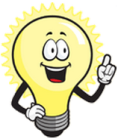 L’intérêt de cette formulation du premier principe est qu’elle évite de calcu-ler le travail des forces de pression pour évaluer le transfert thermique.
Au cours d’une transformation monobare avec équilibre mécanique à l’état initial (Pext = PI) et à l’état final (Pext = PF) durant laquelle le système fermé reçoit le transfert thermique Q et le travail des forces extérieures W’ autres que les forces de pression, le premier principe de la thermodynamique s’écrit, pour un système macroscopiquement au repos (DEm = 0) :


Si seules les forces de pression agissent, alors :
 Conclusion :
DH =  W’ + Q
DH =  Q
4) Enthalpie et changement d’état
Corps pur subissant un changement d’état et recevant le transfert thermique Q
Le changement d’état a lieu à T et P constantes
DH =  Q
L’énergie Q sert à faire varier l’enthalpie H du corps pur
L’enthalpie massi-que (resp. molaire) de changement d’état Dh12 (resp. DHm12) d’un corps pur passant de l’état physique 1 à l’état physique 2 à la température T et à la pression P représente l’énergie qu’il faut fournir à 1 kg (resp. 1 mol) de ce corps pur sous forme de transfert thermique pour le faire passer de l’état physique 1 à l’état physique 2 à la température T et à la pression P.
 L’enthalpie massique (resp. molaire) de changement d’état :
4) Enthalpie et changement d’état
L’enthalpie massi-que (resp. molaire) de changement d’état Dh12 (resp. DHm12) d’un corps pur passant de l’état physique 1 à l’état physique 2 à la température T et à la pression P représente l’énergie qu’il faut fournir à 1 kg (resp. 1 mol) de ce corps pur sous forme de transfert thermique pour le faire passer de l’état physique 1 à l’état physique 2 à la température T et à la pression P.
 L’enthalpie massique (resp. molaire) de changement d’état :
 Exemples :
Pour une pression de 1 bar
- Enthalpie massique de fusion de l’eau à 0 °C : Dhfusion (eau) = 335 kJ.kg – 1 
- Enthalpie massique de solidification de l’eau à 0 °C : Dhsolidification (eau) = – 335 kJ.kg – 1
- Enthalpie massique de vaporisation de l’eau à 100 °C : Dhvaporisation (eau) = 2260 kJ.kg – 1
- Enthalpie massique de condensation  à l’état liquide de l’eau à 100 °C : 
                                                                    Dhcondensation à l’état liquide (eau) = – 2260 kJ.kg – 1
 Commentaires :
 Une enthalpie massique ou molaire de changement d’état est POSITIVE quand il faut fournir de l’énergie au système pour que le changement d’état ait lieu (et négative dans le cas contraire).
 Deux changements d’états inverses ont une enthalpie molaire de changement d’état OPPOSEE l’une à l’autre.
 Commentaires :
 Une enthalpie massique ou molaire de changement d’état est POSITIVE quand il faut fournir de l’énergie au système pour que le changement d’état ait lieu (et négative dans le cas contraire).
 Deux changements d’états inverses ont une enthalpie molaire de changement d’état OPPOSEE l’une à l’autre.
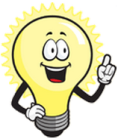 - L’enthalpie massique de changement d’état Dh12 d’un corps pur passant de l’état physique 1 à l’état physique 2 est aussi définie par la relation :
 Dh12 = h2 – h1
- L’enthalpie molaire de changement d’état DHm12 d’un corps pur passant de l’état physique 1 à l’état physique 2 est aussi définie par la relation :
 DHm12 = Hm2 – Hm1
La relation DH = CP.DT vue dans le paragraphe III-3) ne s’applique pas
 Conséquence : Lors d’un changement d’état d’une masse m ou d’une quantité de matière n de corps pur, on calculera la variation d’enthalpie par l’une des formules ci-dessous :
DH12 = m × Dh12
DH12 = n × DHm12
J            kg                   J.kg – 1
J            mol               J.mol – 1
 Conséquence : Lors d’un changement d’état d’une masse m ou d’une quantité de matière n de corps pur, on calculera la variation d’enthalpie par l’une des formules ci-dessous :
DH12 = m × Dh12
DH12 = n × DHm12
J            mol                   J.mol – 1
J            kg                    J.kg – 1
 POINT METHODE : Bilans énergétiques en présence de changement d’état
Etat initial
TI, PI, VI
Etat final
TF, PF, VF
DHEIEF
DHAB
Etat int. A
TA, PA, VA
Etat int. B
TB, PB, VB
DHEIA
DHBEF
DHEIEF  = DHEIA  + DHAB + DHBEF
- Si changements d’état isobare et isotherme 
DH = m x Dhchangement d’état ou DH = n x DHm changement d’état 
- Si changement de température sans changement d’état :
DH = CP x DT
 Application 7 : 200 grammes d’eau à l’état liquide (PA = 1,00 bar ; TA = 300 K) passent à l’état gazeux (PB = 1,00 bar ; TB = 600 K) grâce à un transfert thermique Q. 
- enthalpie massique de vaporisation à TV = 373 K : ∆vaph(TV) = 2, 26.103 kJ · kg−1 ;
- capacité thermique massique à pression constante de l’eau liquide : 
cP1 = 4,18 kJ ·K−1 · kg−1.
- capacité thermique massique à pression constante de l’eau vapeur : 
cP2 = 1,94 kJ ·K−1 · kg−1.
Déterminer la variation d’enthalpie du système lors de la transformation A  B
Etat initial A
TA = 300 K
PA = 1,00 bar
meau = 200 g
Etat liquide
Etat int. C
TC = 373 K
PC = 1,00 bar
meau = 200 g
Etat liquide
Etat int. D
TD = 373 K
PD = 1,00 bar
meau = 200 g
Etat gaz
Etat final B
TB = 600 K
PB = 1,00 bar
meau = 200 g
Etat gaz
L’enthalpie étant une fonction d’état, sa variation ne dépend pas du chemin suivi pour aller de l’état A à l’état B :
DHAB = DHAC + DHCD + DHDB
 DHAB = CP1 × (TC – TA)
+ CP2 × (TB – TD)
+ meau × Dvaph
 DHAB = meau × cP1 × (TC – TA) + meau × Dvaph + meau × cP2 × (TB – TD)
Etat initial A
TA = 300 K
PA = 1,00 bar
meau = 200 g
Etat liquide
Etat int. C
TC = 373 K
PC = 1,00 bar
meau = 200 g
Etat liquide
Etat int. D
TD = 373 K
PD = 1,00 bar
meau = 200 g
Etat gaz
Etat final B
TB = 600 K
PB = 1,00 bar
meau = 200 g
Etat gaz
L’enthalpie étant une fonction d’état, sa variation ne dépend pas du chemin suivi pour aller de l’état A à l’état B :
DHAB = DHAC + DHCD + DHDB
 DHAB = CP1 × (TC – TA) + meau × Dvaph + CP2 × (TB – TD)
 DHAB = meau × cP1 × (TC – TA) + meau × Dvaph + meau × cP2 × (TB – TD)
    DHAB = meau × [ cP1 × (TC – TA) + Dvaph + cP2 × (TB – TD) ]
AN : DHAB = 0,200 × [ 4,18.103 × (373 – 300) + 2,26.106 + 1,94.10 3 × (600 – 373) ]
Soit DHAB = 601.10 3 J = 601 kJ
 Application 8 : On mélange une masse m1 = 500 g d’eau liquide à T1 = 20,0 °C dans un thermos avec une masse m3 = 32,0 g de glace pilée à T3 = −18,0 °C. Dans l’état final, le thermos contient uniquement de l’eau liquide. On donne :
- l’enthalpie massique de fusion de l’eau à Tfusion= 0 °C : ∆fush(Tfusion) = 335 kJ · kg−1 ;
- la capacité thermique massique à pression constante de l’eau liquide : 
cPL = 4,18 kJ ·K−1 · kg−1.
    DHAB = meau × [ cP1 × (TC – TA) + Dvaph + cP2 × (TB – TD) ]
AN : DHAB = 0,200 × [ 4,18.103 × (373 – 300) + 2,26.106 + 1,94.10 3 × (600 – 373) ]
Soit DHAB = 601.10 3 J = 601 kJ
 Application 8 : On mélange une masse m1 = 500 g d’eau liquide à T1 = 20,0 °C dans un thermos avec une masse m3 = 32,0 g de glace pilée à T3 = −18,0 °C. Dans l’état final, le thermos contient uniquement de l’eau liquide. On donne :
- l’enthalpie massique de fusion de l’eau à Tfusion= 0 °C : ∆fush(Tfusion) = 335 kJ · kg−1 ;
- la capacité thermique massique à pression constante de l’eau liquide : 
cPL = 4,18 kJ ·K−1 · kg−1.
- la capacité thermique massique à pression constante de l’eau solide :
 cPS = 2,09 kJ ·K−1 · kg−1.
a) Montrer que la variation d’enthalpie dans le thermos est nulle.
Le système {eau liquide + glaçons} subit une transformation monobare avec équilibre mécanique avec l’extérieur dans l’EI et dans l’EF.
  Le premier principe s’écrit DEm + DHAB = W’ + Q avec W’ le travail des forces autres que les forces de pression.
= 0 car seules les forces de pression agissent
= 0 car transformat° adiabatique (thermos)
= 0 car système macros-copiquement au repos
soit DHAB = 0.
 Application 9 : On mélange une masse m1 = 500 g d’eau liquide à T1 = 20,0 °C dans un thermos avec une masse m3 = 32,0 g de glace pilée à T3 = −18,0 °C. Dans l’état final, le thermos contient uniquement de l’eau liquide. On donne :
- l’enthalpie massique de fusion de l’eau à Tfusion= 0 °C : ∆fush(Tfusion) = 335 kJ · kg−1 ;
- la capacité thermique massique de l’eau liquide : cPL = 4,18 kJ ·K−1 · kg−1.
- la capacité thermique massique de l’eau solide : cPS = 2,09 kJ ·K−1 · kg−1.
a) Montrer que la variation d’enthalpie dans le thermos est nulle.
Le système {eau liquide + glaçons} subit une transformation monobare avec équilibre mécanique avec l’extérieur dans l’EI et dans l’EF.
  Le premier principe s’écrit DEm + DHAB = W’ + Q avec W’ le travail des forces autres que les forces de pression.
= 0 car transformat° adiabatique (thermos)
= 0 car seules les forces de pression agissent
= 0 car système macros-copiquement au repos
soit DHAB = 0.
b) En déduire la température finale de l’eau dans le thermos
Etat initial A
Eau liquide : T1 = 20,0 °C
                    m1 = 500 g

Eau solide : T3 = - 18,0 °C
                    m3 = 32,0 g
Etat final B
Eau liquide : TF = ?
                    m1 = 500 g

Eau liquide : TF = ?
                    m3 = 32,0 g
DHAB = 0
a) Montrer que la variation d’enthalpie dans le thermos est nulle.
Le premier principe s’écrit DHAB = W’ + Q avec W’ le travail des forces autres que les forces de pression.
- Ici, seules les forces de pression agissent, donc W’ = 0.
soit DHAB = 0.
- De plus, le thermos fait que le système isolé, donc Q = 0 (transformation adiabatique).
b) En déduire la température finale de l’eau dans le thermos
DHAB = 0
ETAT A
Eau liquide
T1 = 20,0 °C
m1 = 500 g

Eau solide
T3 = - 18,0 °C
m3 = 32,0 g
ETAT C
Eau liquide
T1 = 20,0 °C
m1 = 500 g

Eau solide
TFUS = 0 °C
m3 = 32,0 g
ETAT D
Eau liquide
T1 = 20,0 °C
m1 = 500 g

Eau liquide
TFUS = 0 °C
m3 = 32,0 g
ETAT E
Eau liquide
TF = ?
m1 = 500 g

Eau liquide
TFUS = 0 °C
m3 = 32,0 g
ETAT B
Eau liquide
TF = ?
m1 = 500 g

Eau liquide
TF = ?
m3 = 32,0 g
L’enthalpie étant une fonction d’état, sa variation ne dépend pas du chemin suivi pour aller de l’état A à l’état B :
DHAB = DHAC + DHCD + DHDE + DHEB
 Application 8 : On mélange une masse m1 = 500 g d’eau liquide à T1 = 20,0 °C dans un thermos avec une masse m3 = 32,0 g de glace pilée à T3 = −18,0 °C. Dans l’état final, le thermos contient uniquement de l’eau liquide. On donne :
- l’enthalpie massique de fusion de l’eau à Tfusion= 0 °C : ∆fush(Tfusion) = 335 kJ · kg−1 ;
- la capacité thermique massique de l’eau liquide : cPL = 4,18 kJ ·K−1 · kg−1.
- la capacité thermique massique de l’eau solide :  cPS = 2,09 kJ ·K−1 · kg−1.
ETAT A
Eau liquide
T1 = 20,0 °C
m1 = 500 g

Eau solide
T3 = - 18,0 °C
m3 = 32,0 g
ETAT C
Eau liquide
T1 = 20,0 °C
m1 = 500 g

Eau solide
TFUS = 0 °C
m3 = 32,0 g
ETAT D
Eau liquide
T1 = 20,0 °C
m1 = 500 g

Eau liquide
TFUS = 0 °C
m3 = 32,0 g
ETAT E
Eau liquide
TF = ?
m1 = 500 g

Eau liquide
TFUS = 0 °C
m3 = 32,0 g
ETAT B
Eau liquide
TF = ?
m1 = 500 g

Eau liquide
TF = ?
m3 = 32,0 g
L’enthalpie étant une fonction d’état, sa variation ne dépend pas du chemin suivi pour aller de l’état A à l’état B :
DHAB = DHAC + DHCD + DHDE + DHEB
 0 = CPS × (TFUS – T3)
+ CPL × (TF – T1)
+ CPL × (TF – TFUS)
+ m3 × Dfusionh
 0 = m3 × cPS × (TFUS – T3) + m3 × Dfusionh + m1 × cPL×  (TF – T1) + m3 × cPL × (TF – TFUS)
ETAT A
Eau liquide
T1 = 20,0 °C
m1 = 500 g

Eau solide
T3 = - 18,0 °C
m3 = 32,0 g
ETAT C
Eau liquide
T1 = 20,0 °C
m1 = 500 g

Eau solide
TFUS = 0 °C
m3 = 32,0 g
ETAT D
Eau liquide
T1 = 20,0 °C
m1 = 500 g

Eau liquide
TFUS = 0 °C
m3 = 32,0 g
ETAT E
Eau liquide
TF = ?
m1 = 500 g

Eau liquide
TFUS = 0 °C
m3 = 32,0 g
ETAT B
Eau liquide
TF = ?
m1 = 500 g

Eau liquide
TF = ?
m3 = 32,0 g
L’enthalpie étant une fonction d’état, sa variation ne dépend pas du chemin suivi pour aller de l’état A à l’état B :
DHAB = DHAC + DHCD + DHDE + DHEB
 0 = CPS × (TFUS – T3) + m3 × Dfusionh + CPL × (TF – T1) + CPL × (TF – TFUS)
 0 = m3 × cPS × (TFUS – T3) + m3 × Dfusionh + m1 × cPL×  (TF – T1) + m3 × cPL × (TF – TFUS)
m1 × cPL × T1 + m3 × cPL × TFUS – m3 × cPS (TFUS – T3) – m3 × Dfusionh
  TF =
(m1 + m3) × cPL
0,500 × 4,18.103 × 293,15 + 0,032 × 4,18.103 × 273,15 
– 0,032 × 2,09.103 × (273,15 – 255,15) – 0,032 × 335.103
AN :  TF =
(0,500 + 0,032 ) × 4,18.10 3
 TF = 286,6 K = 13,4 °C